Josef versteht Pharaos Träume

Eine Geschichte zum Nachdenken
- erzählt mit biblischen Erzählfiguren
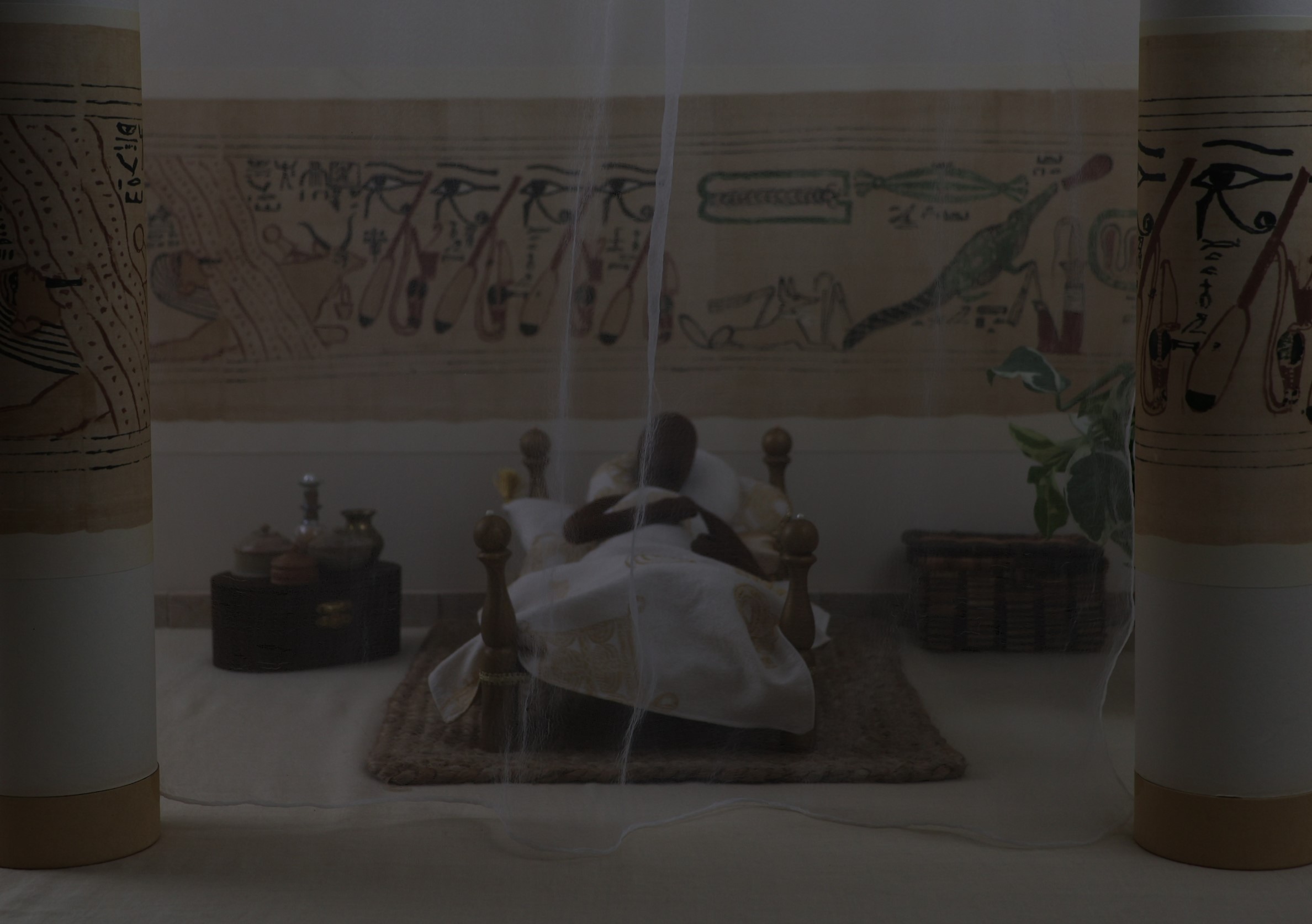 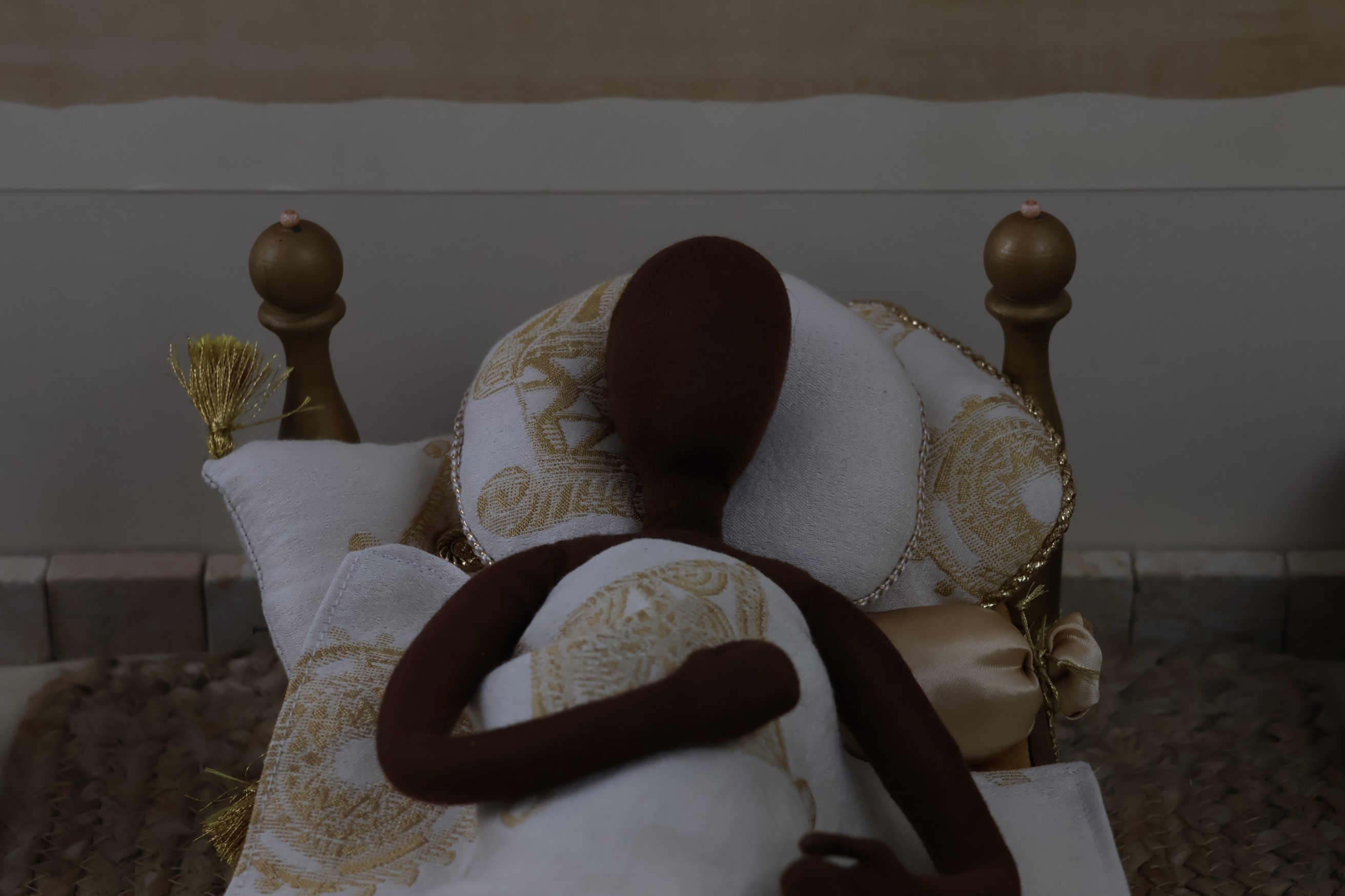 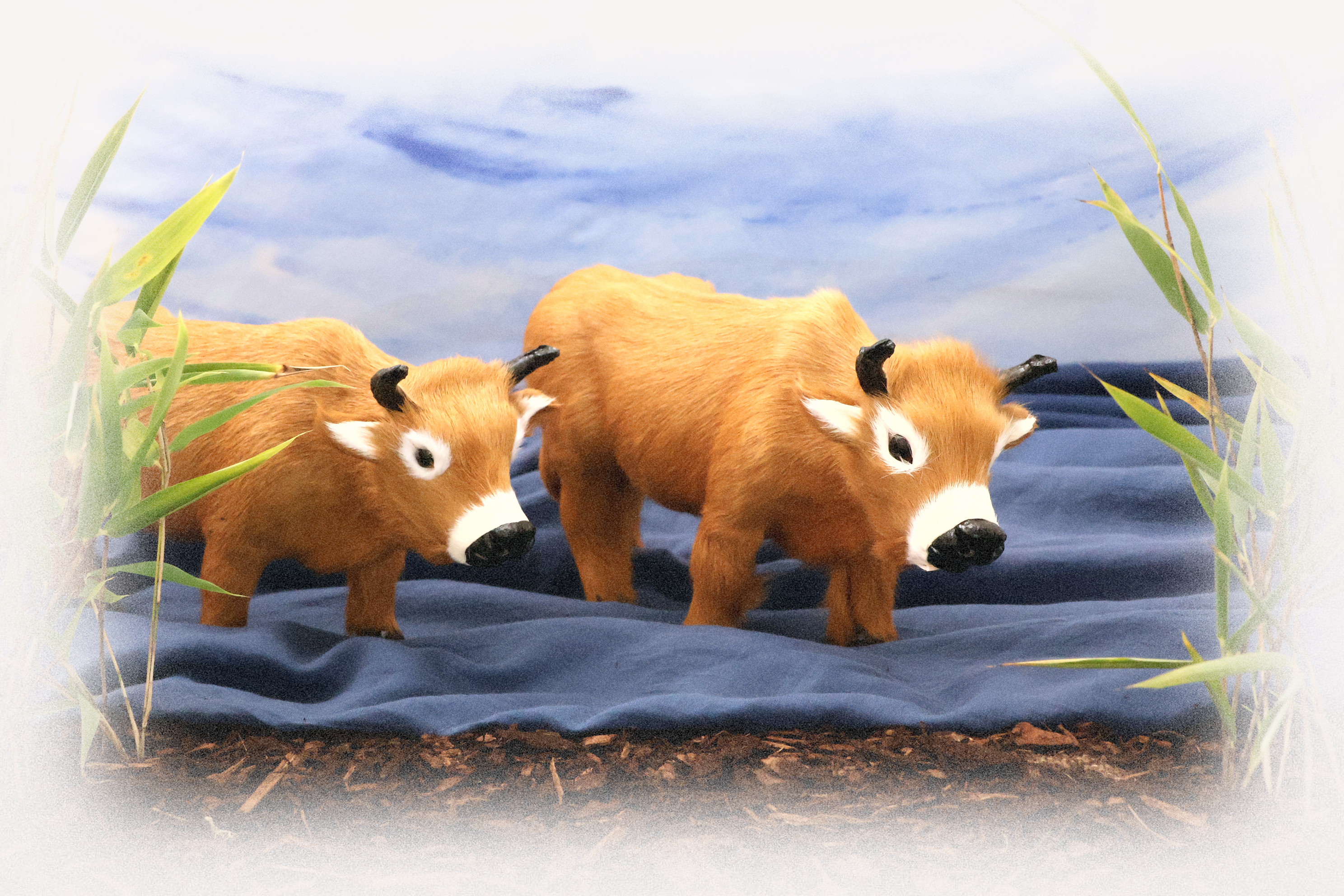 7
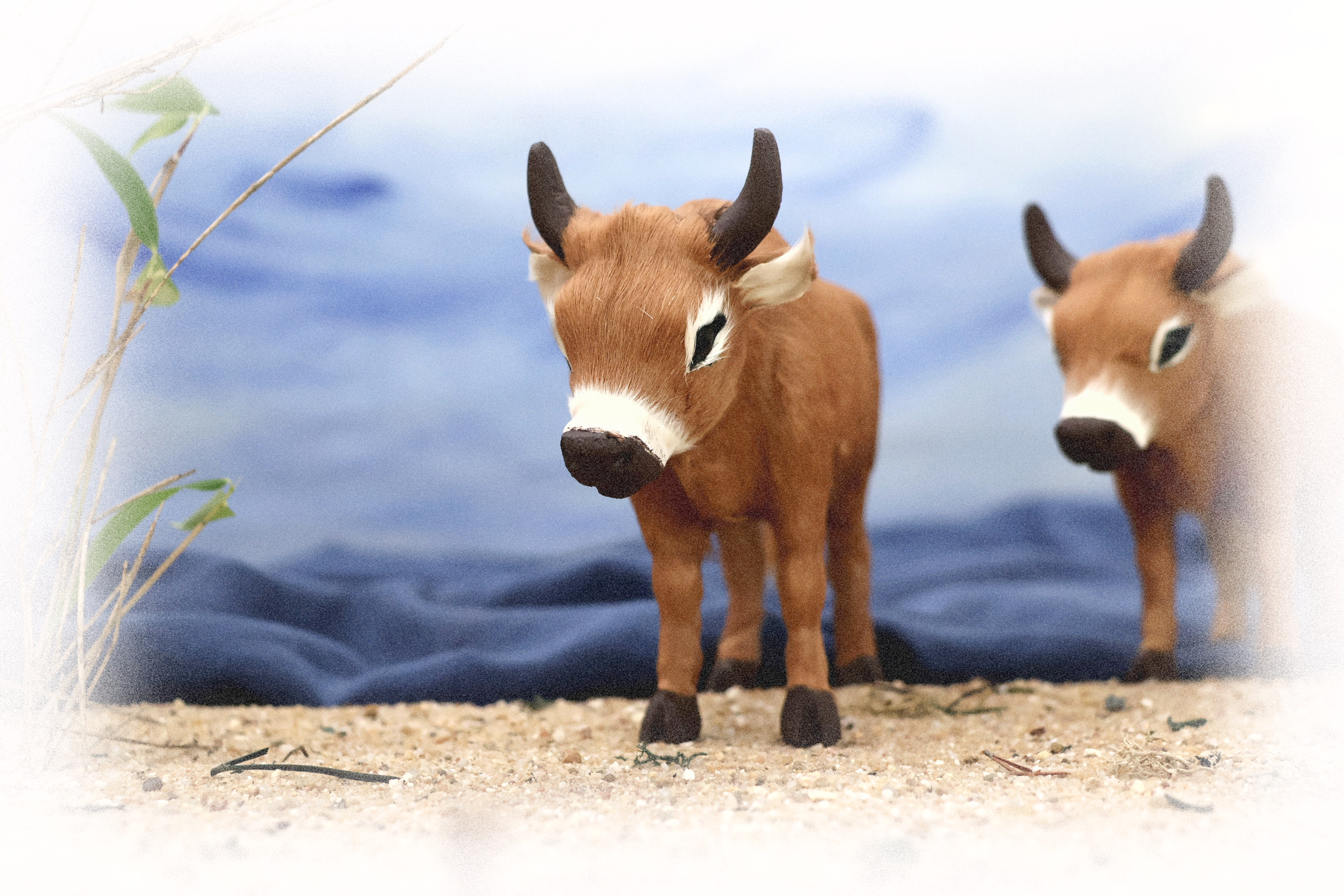 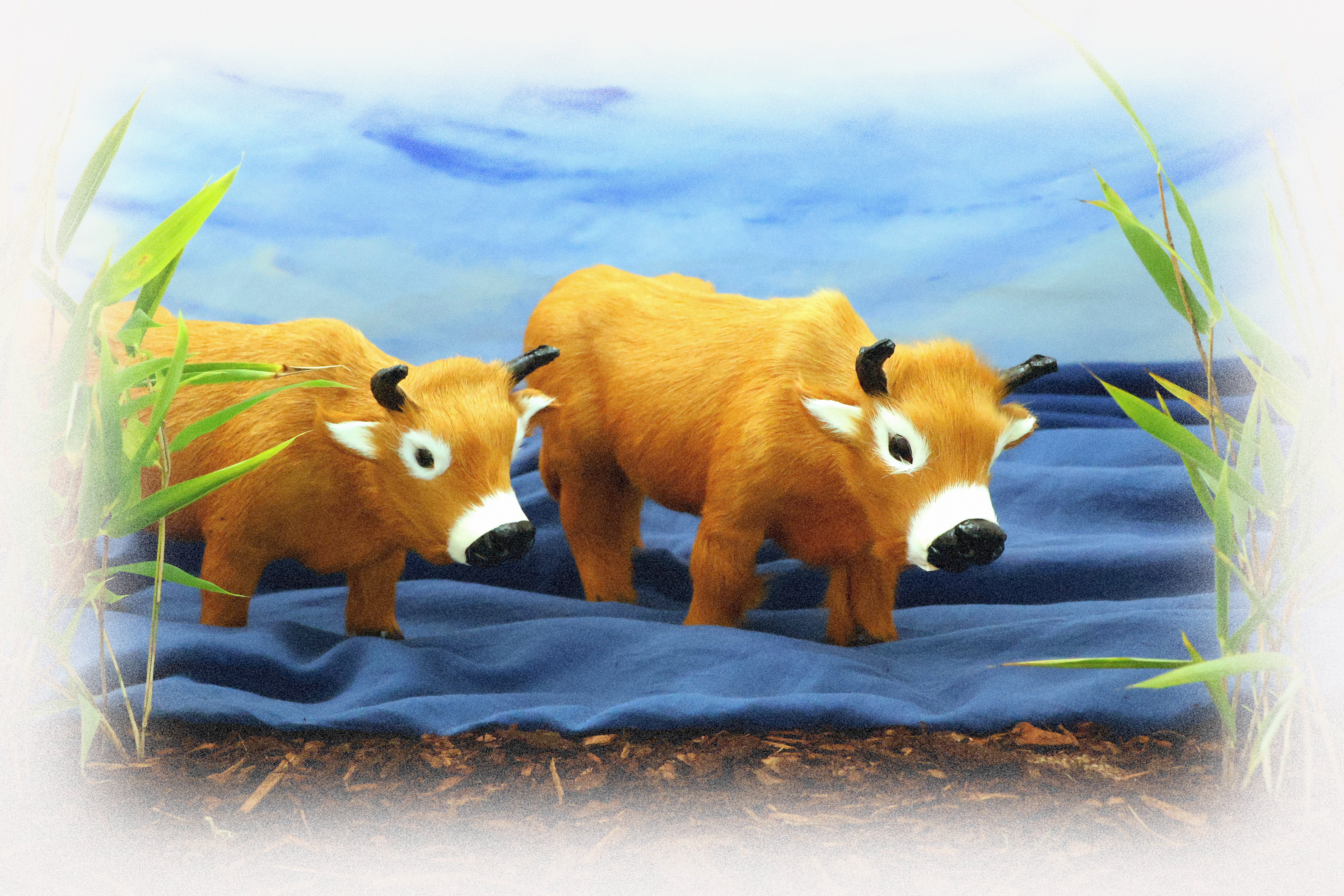 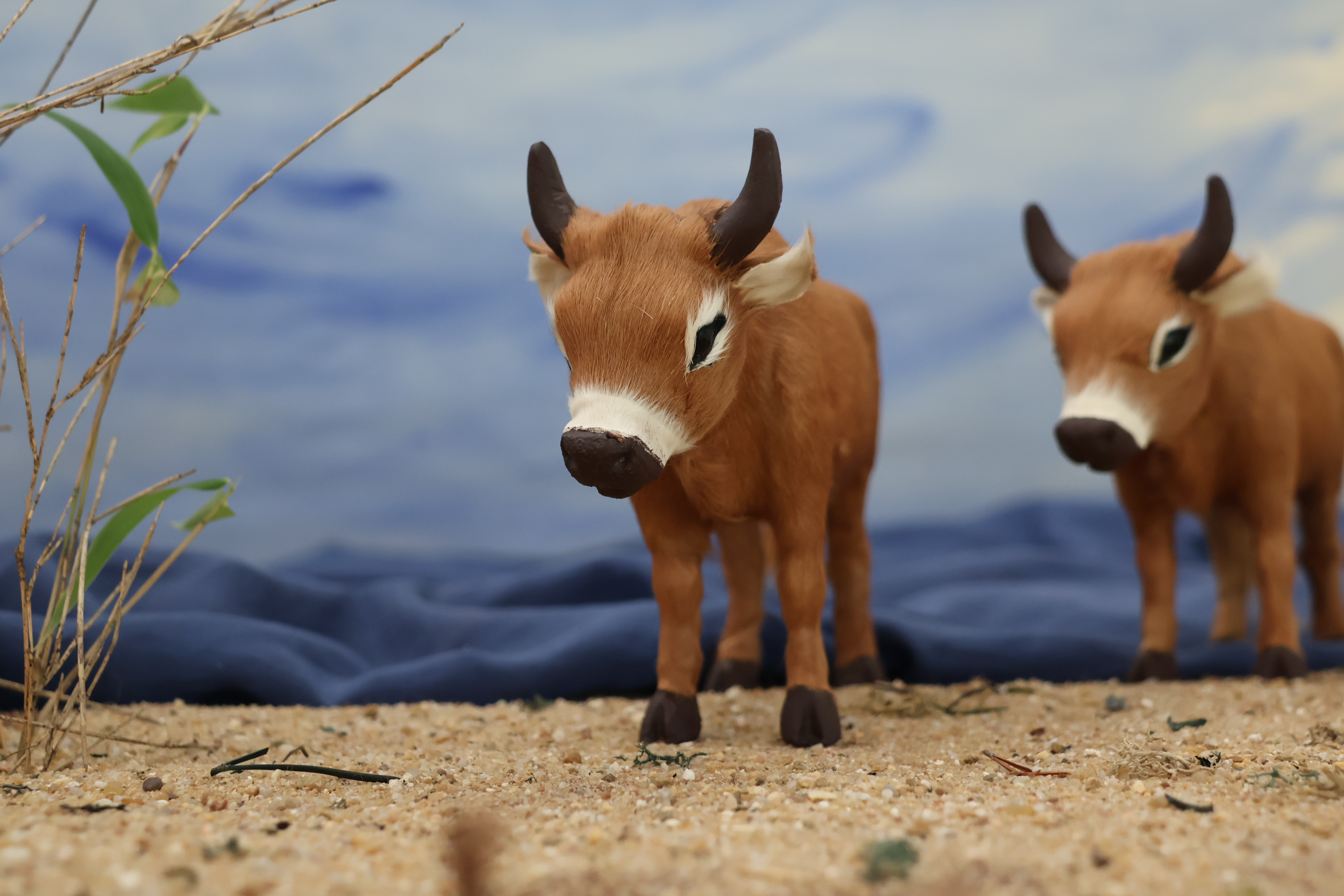 7
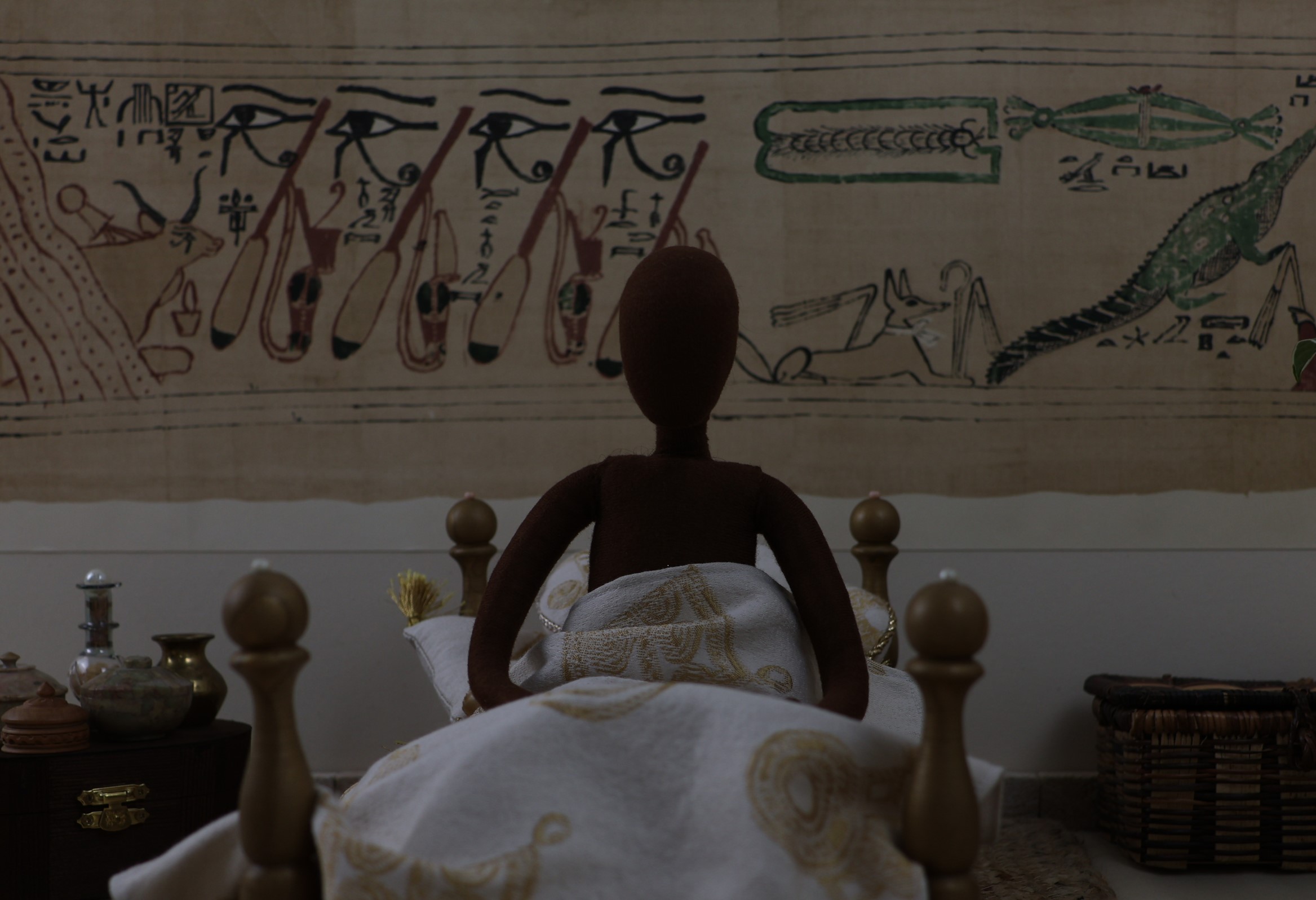 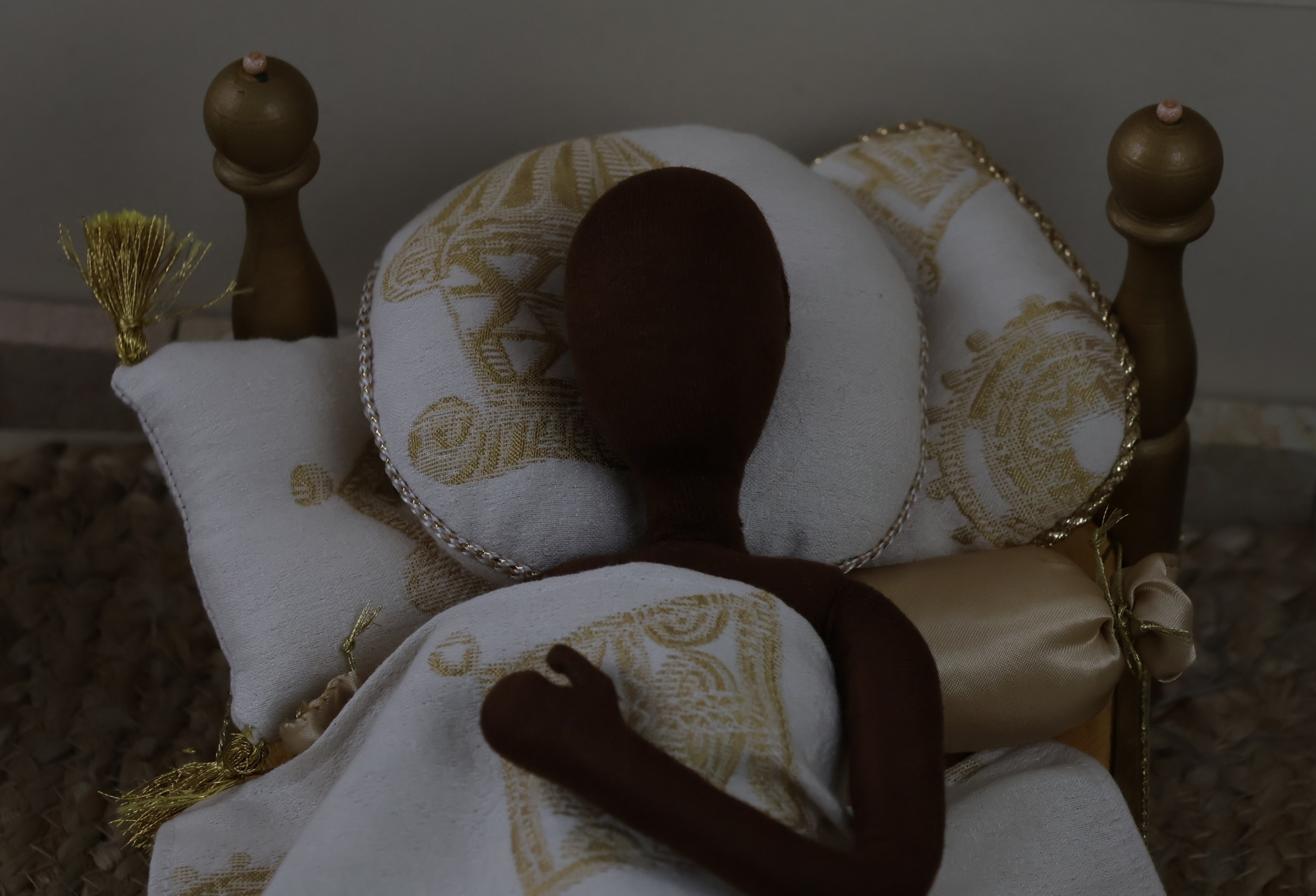 7
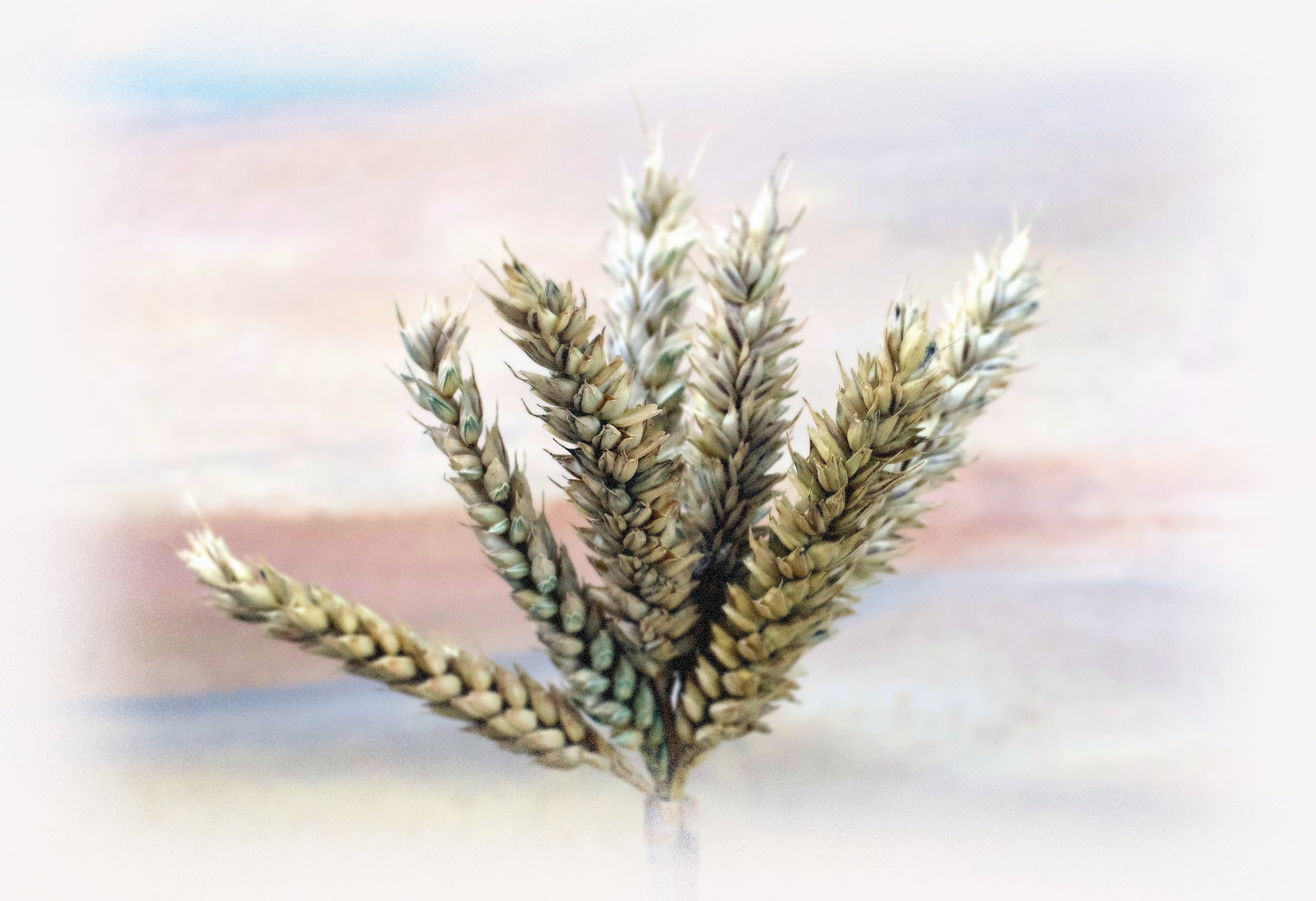 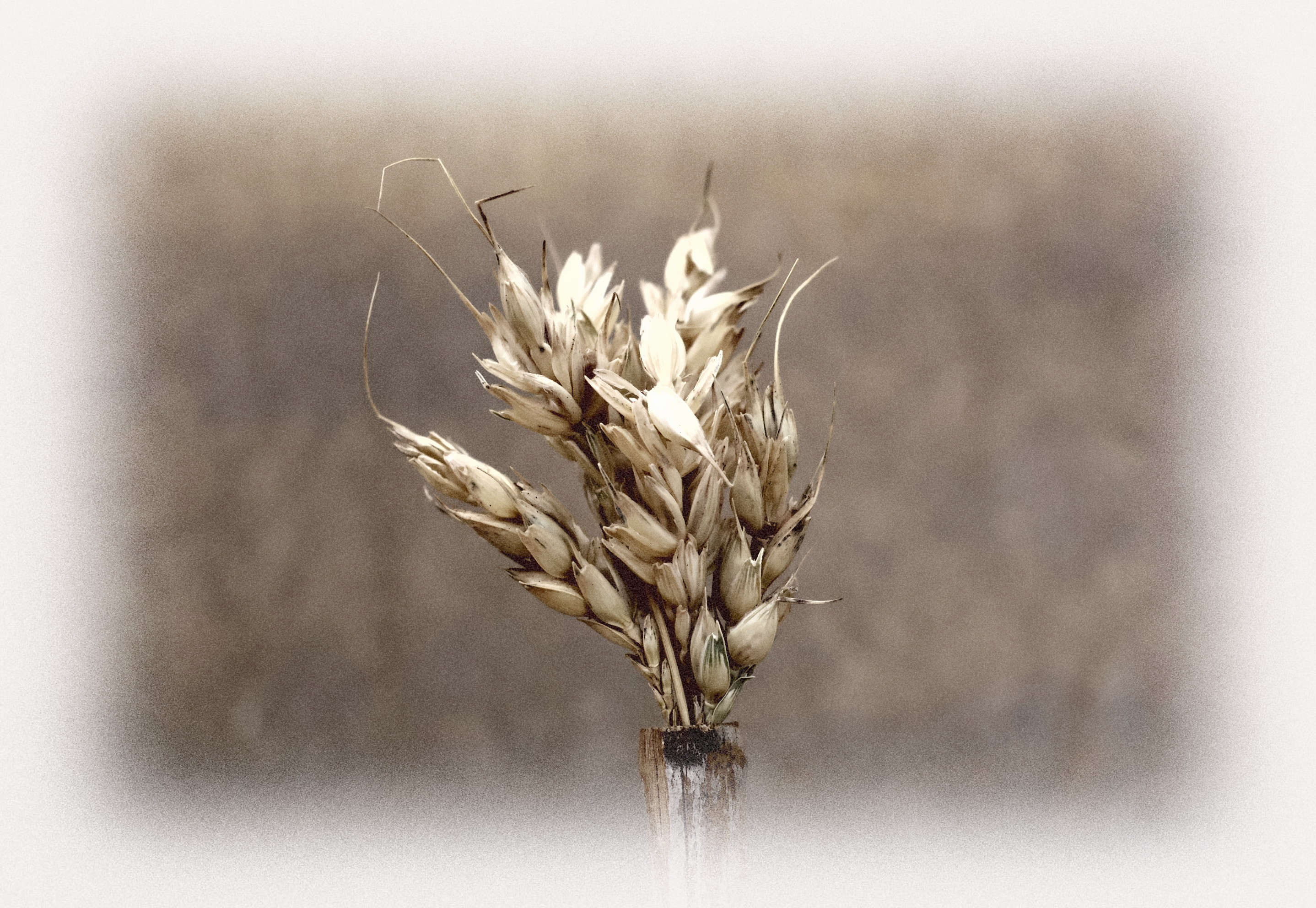 7
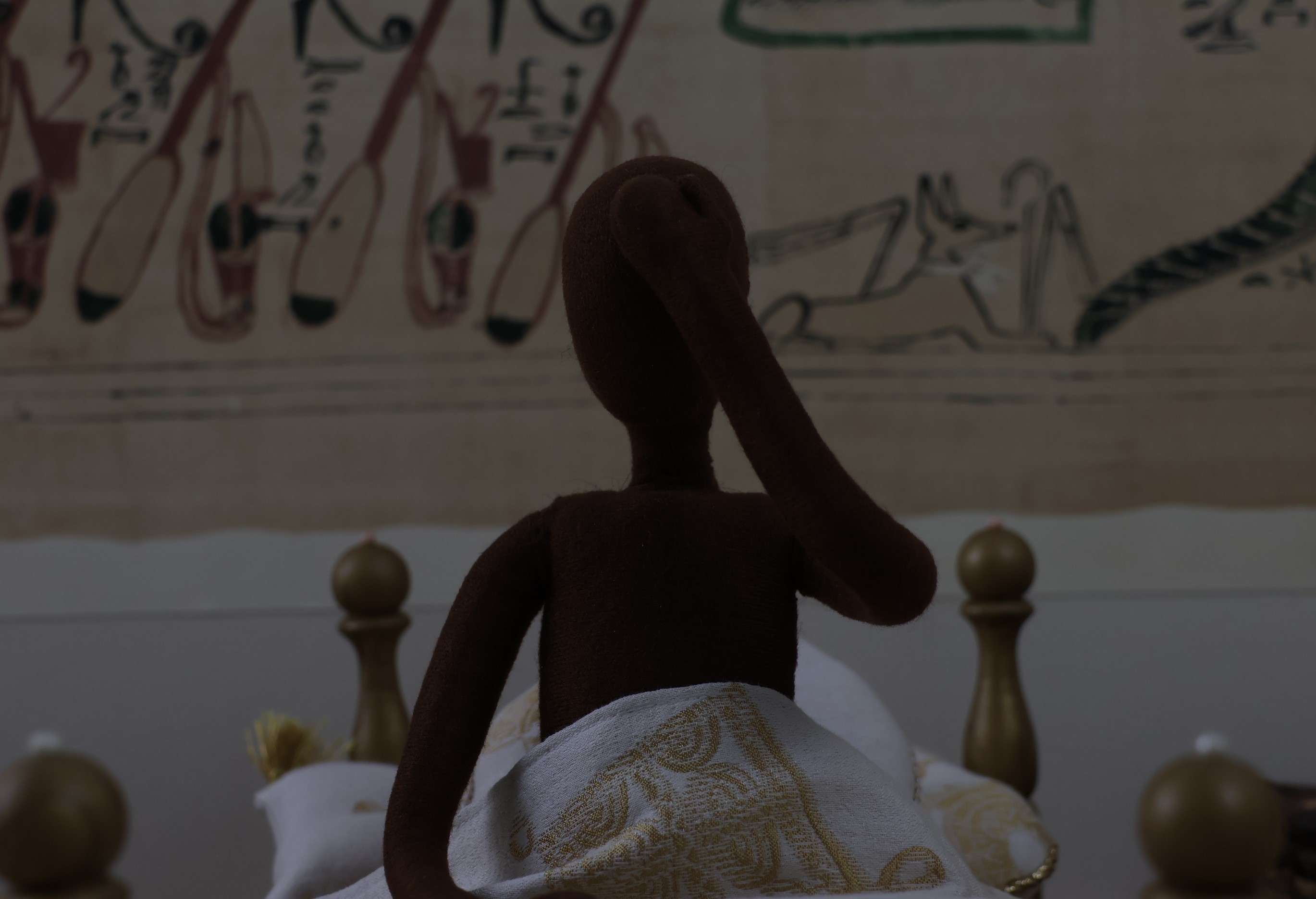 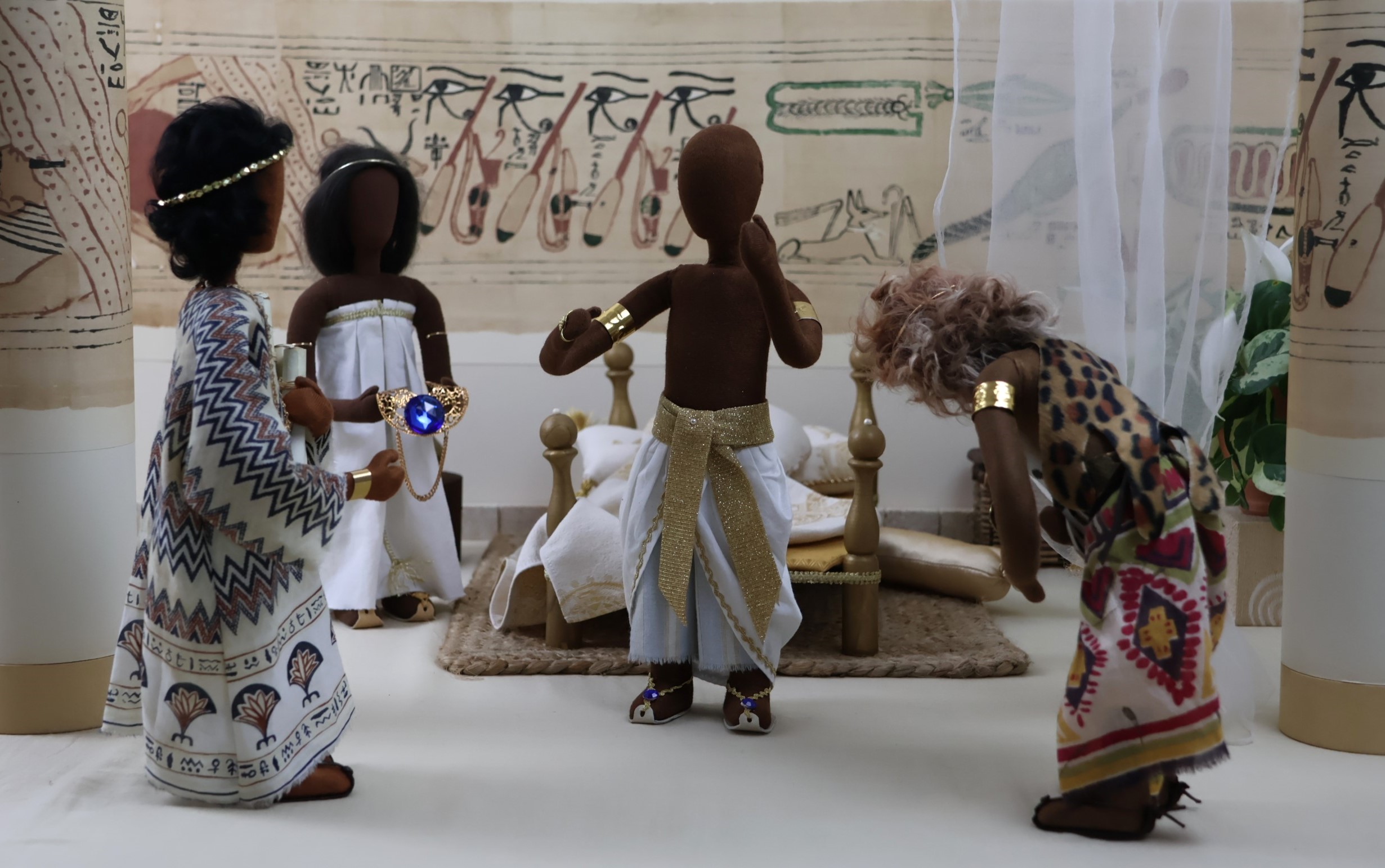 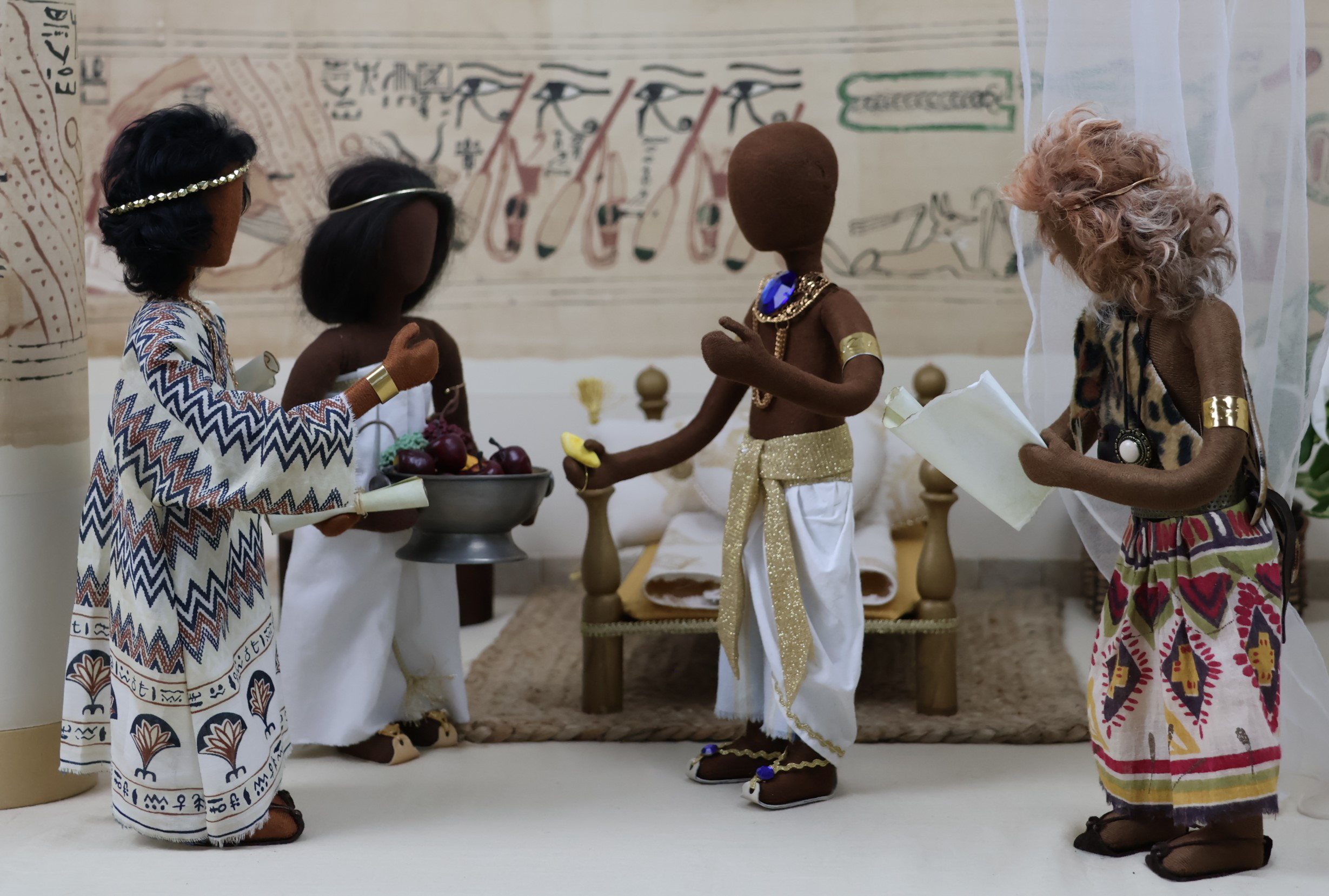 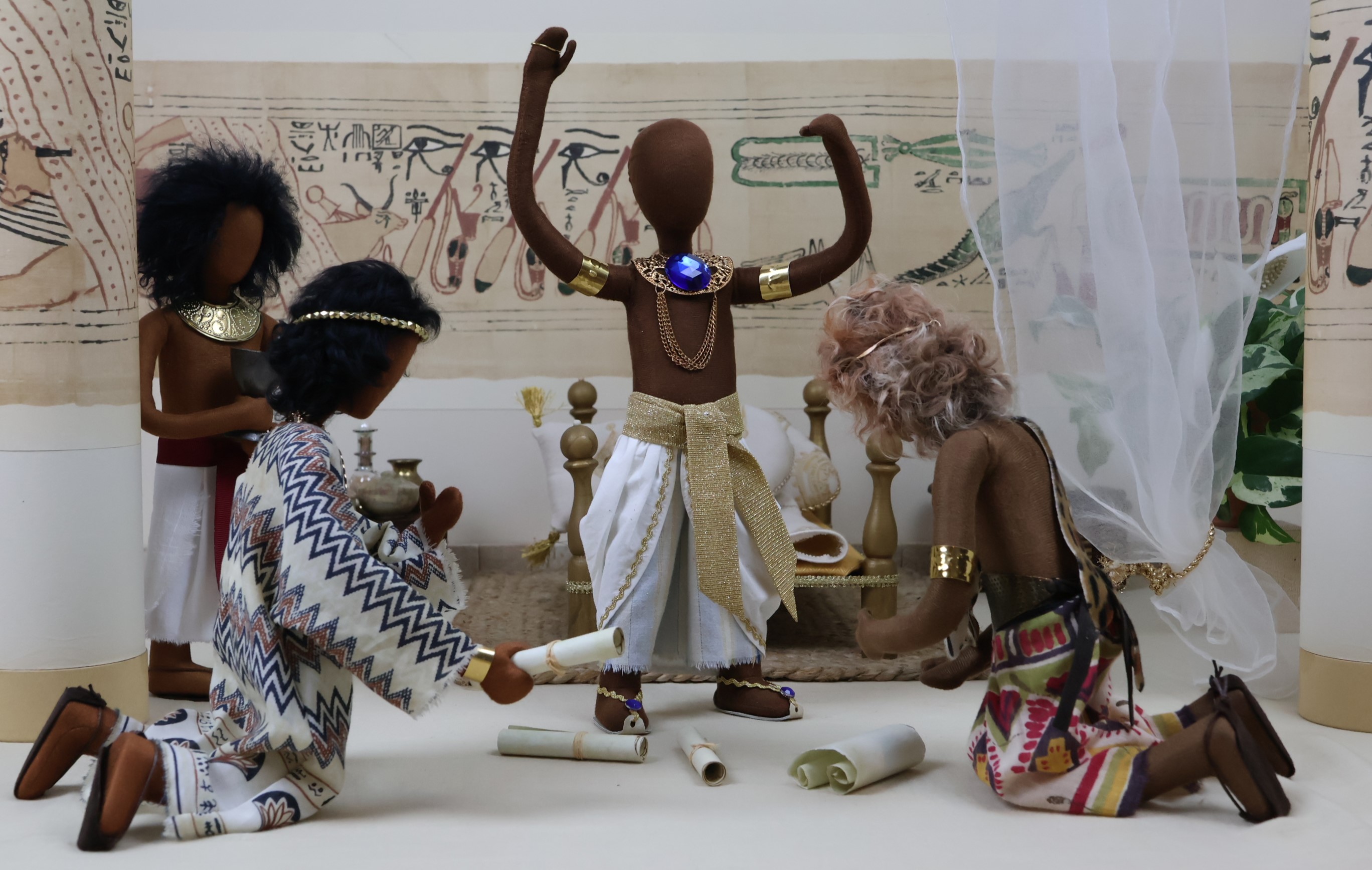 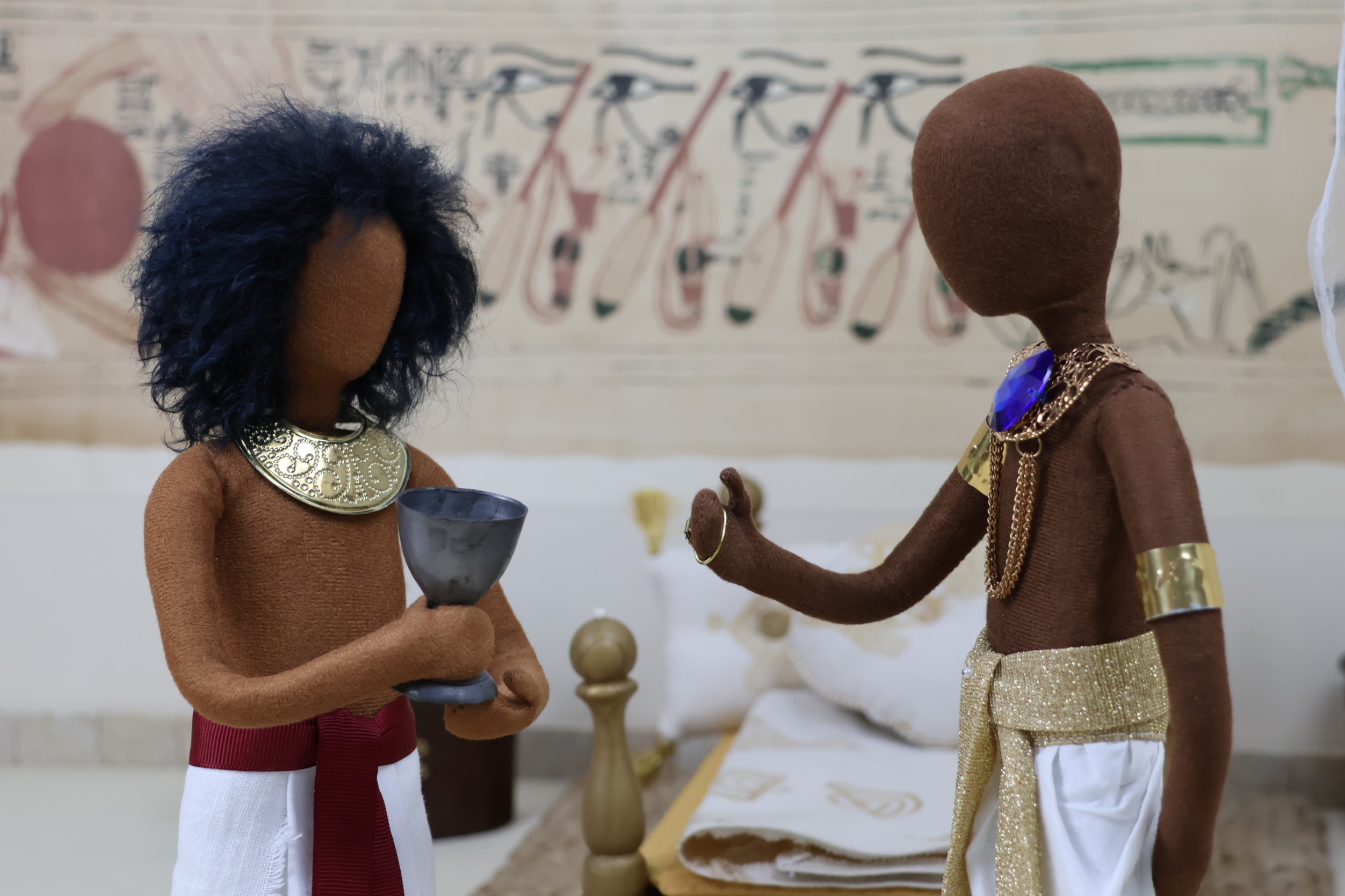 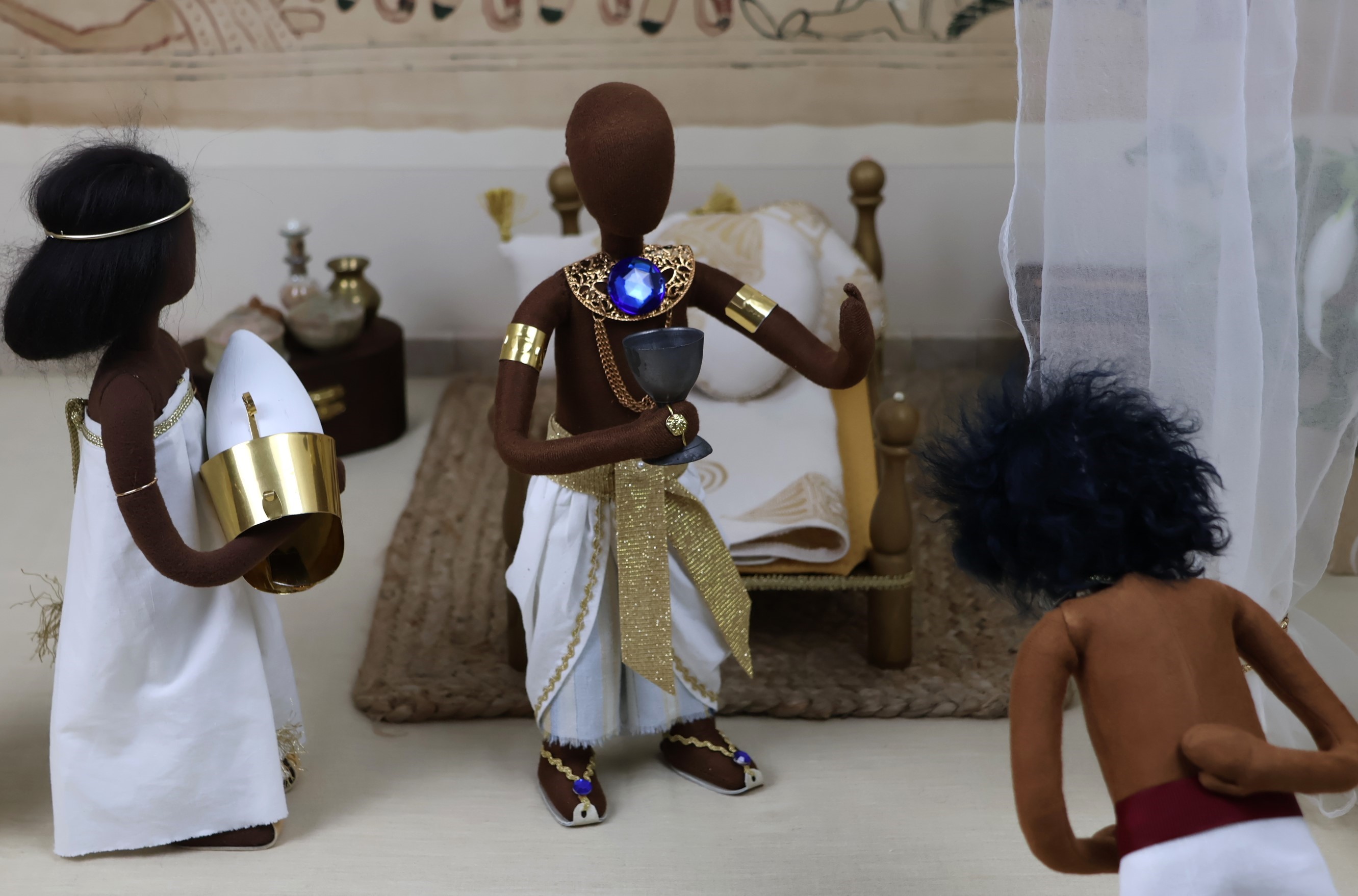 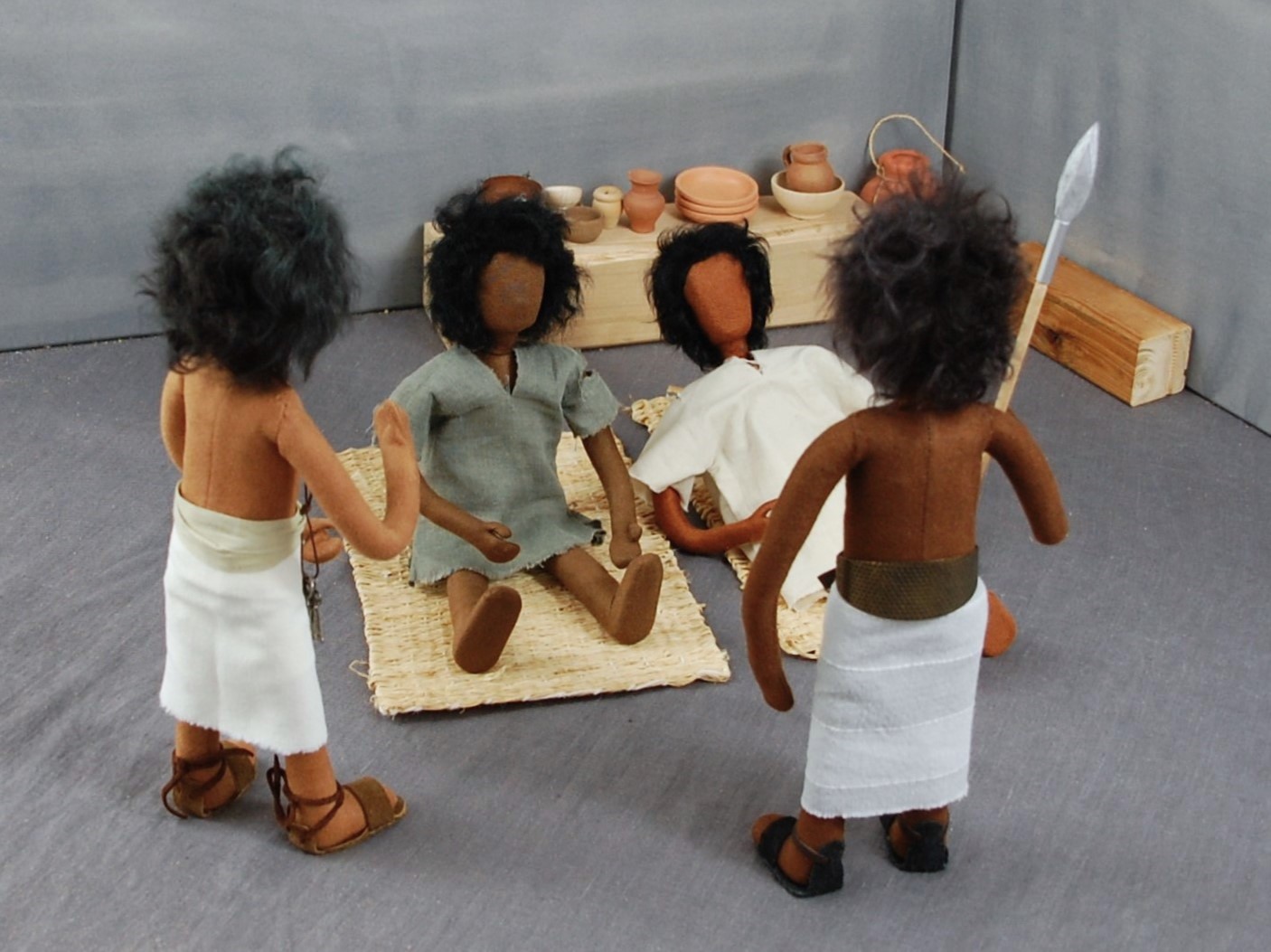 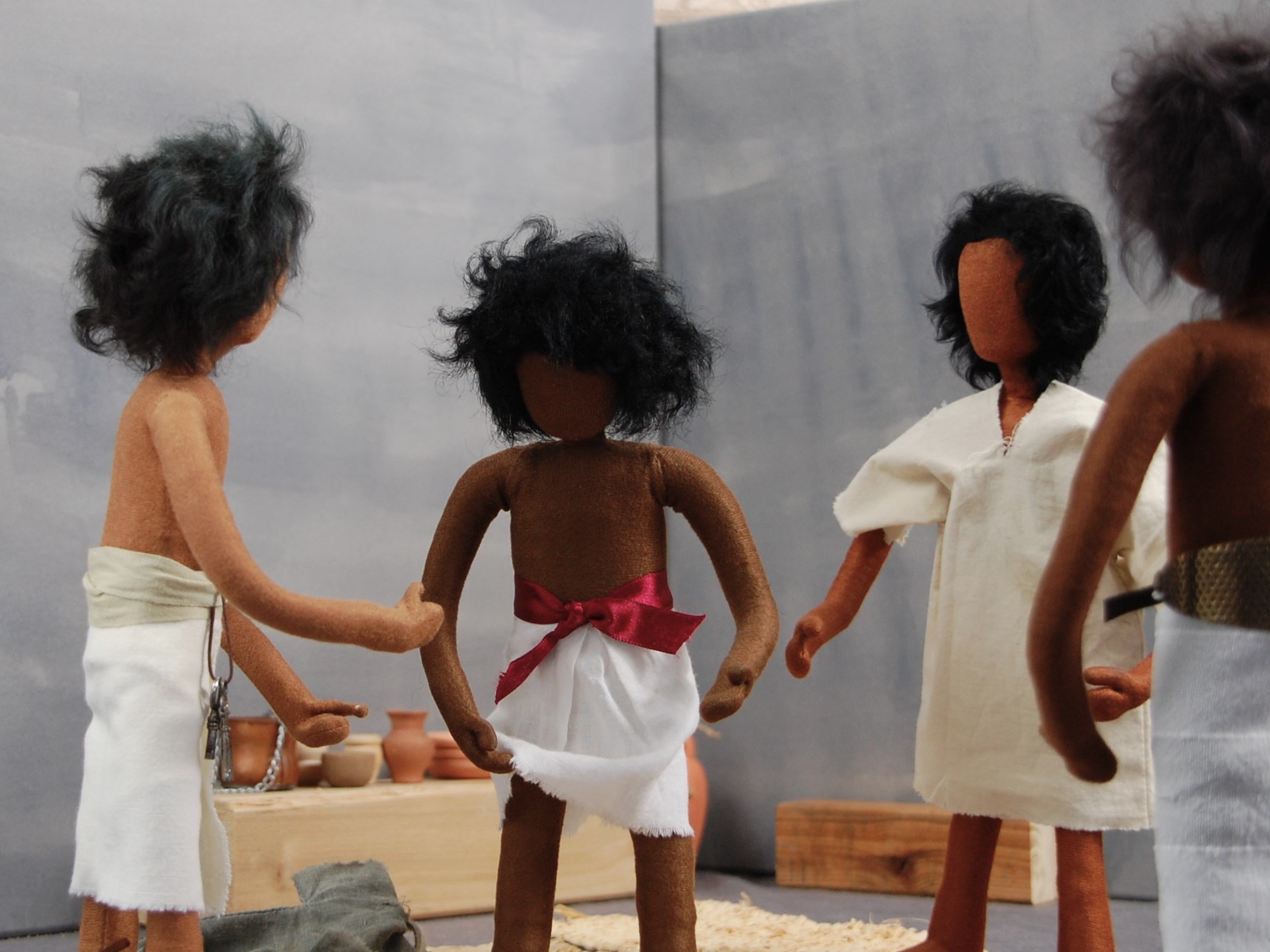 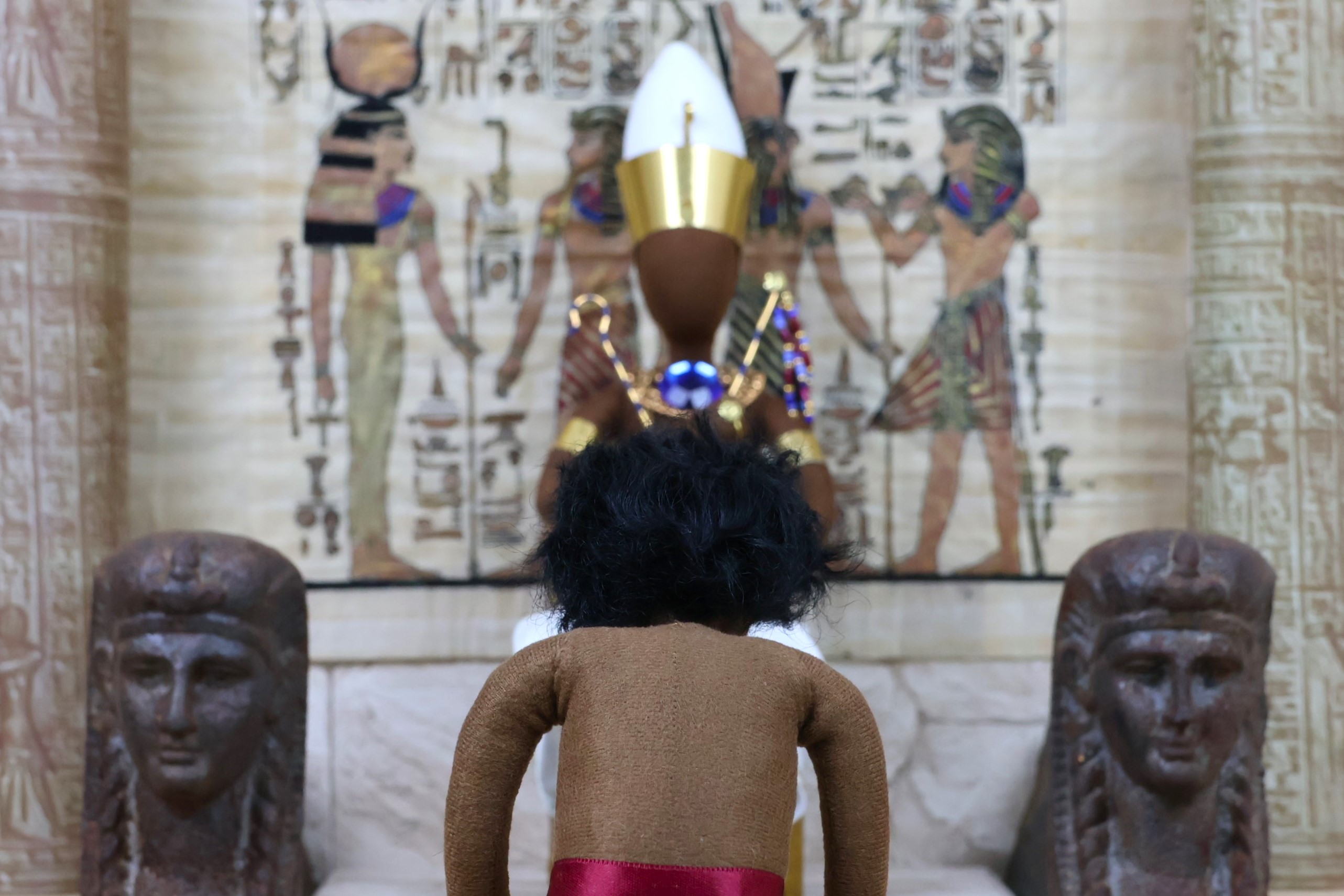 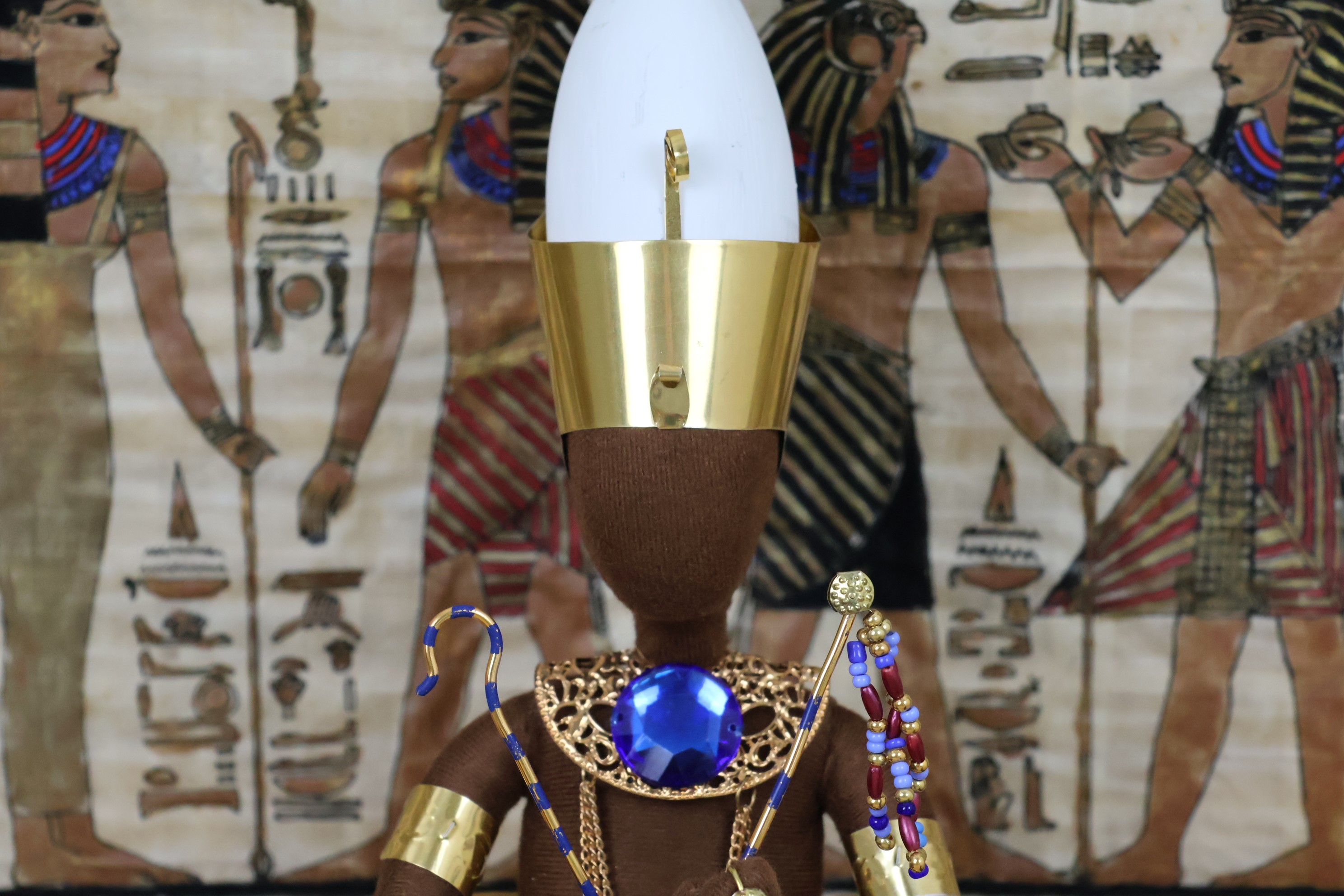 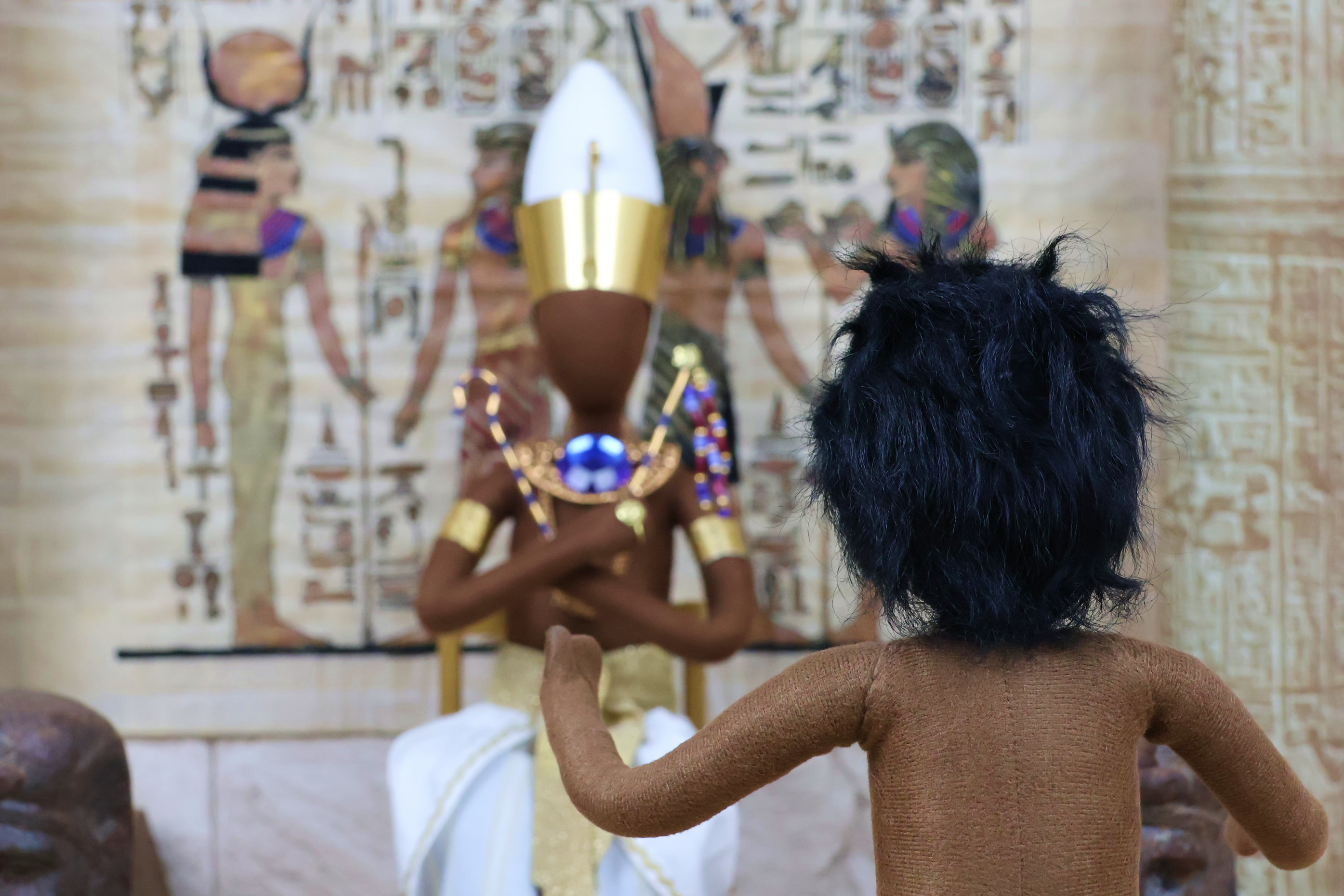 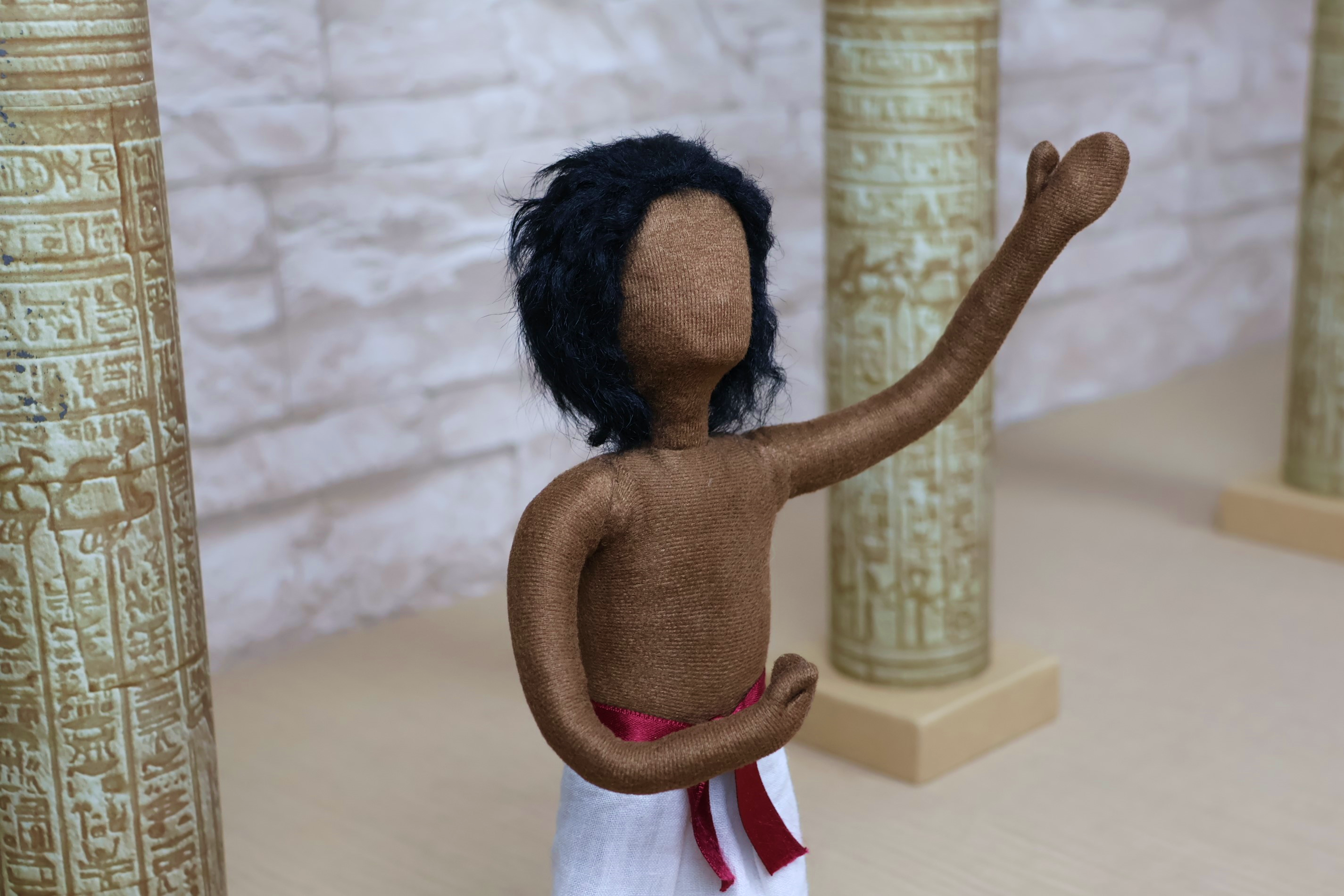 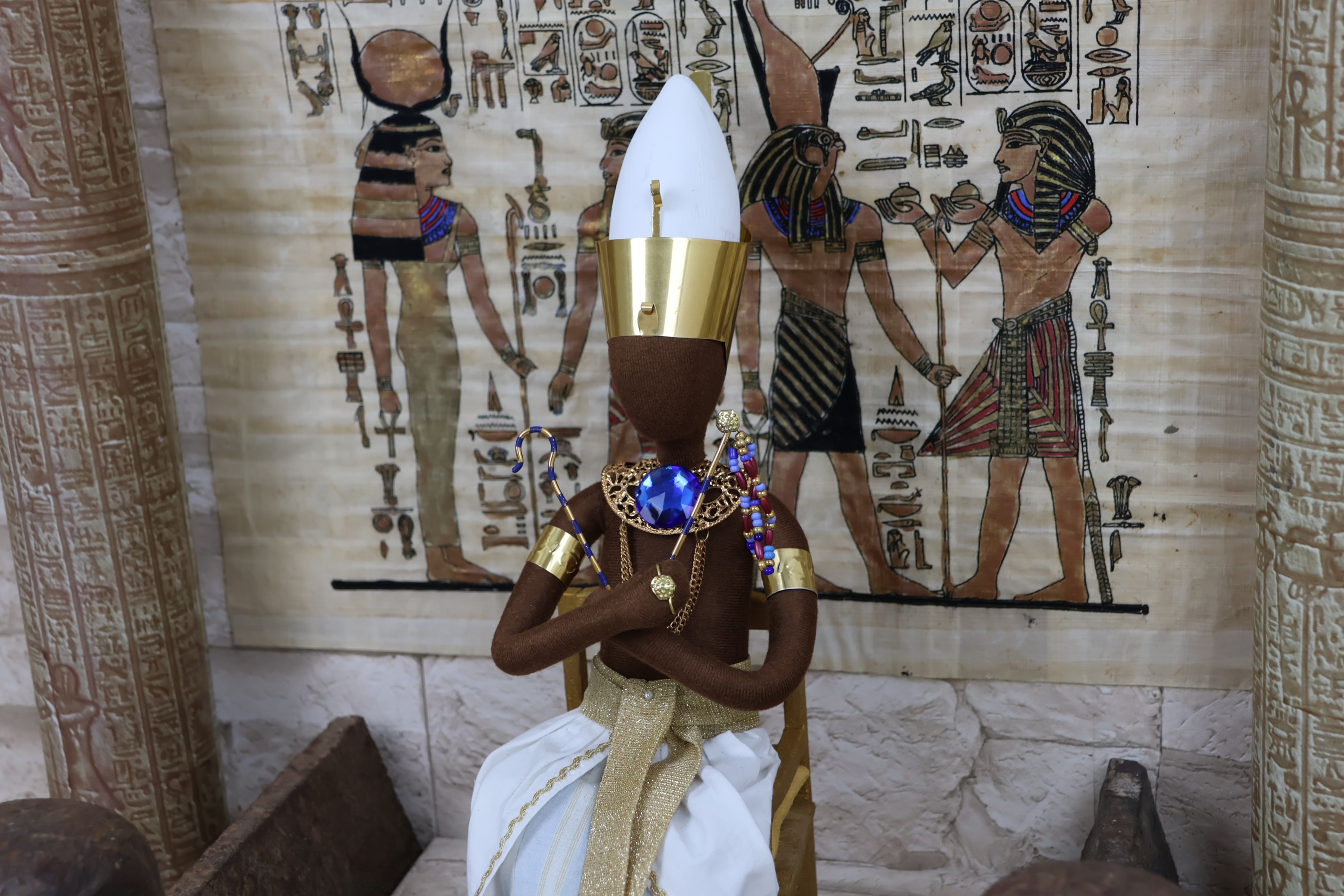 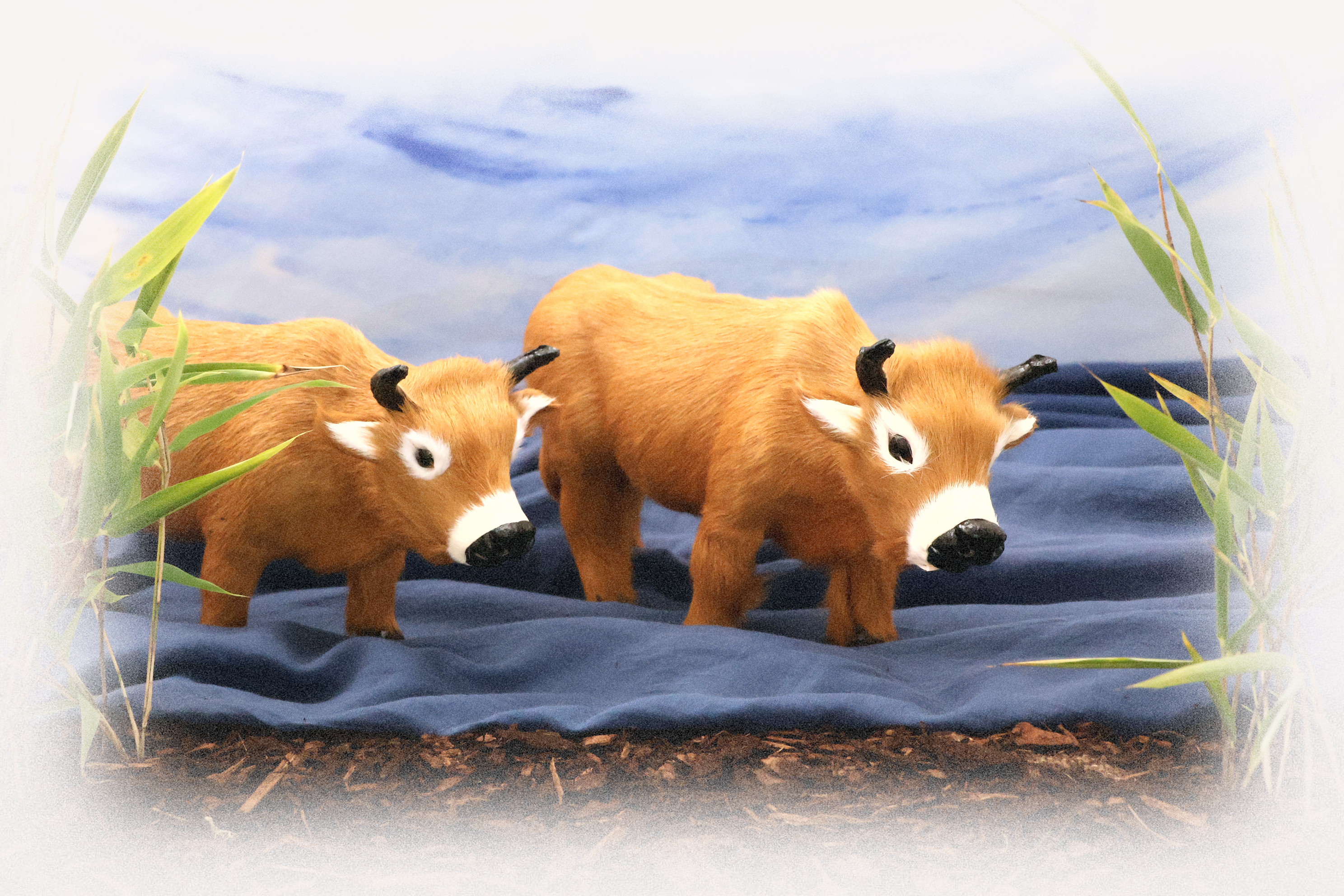 7
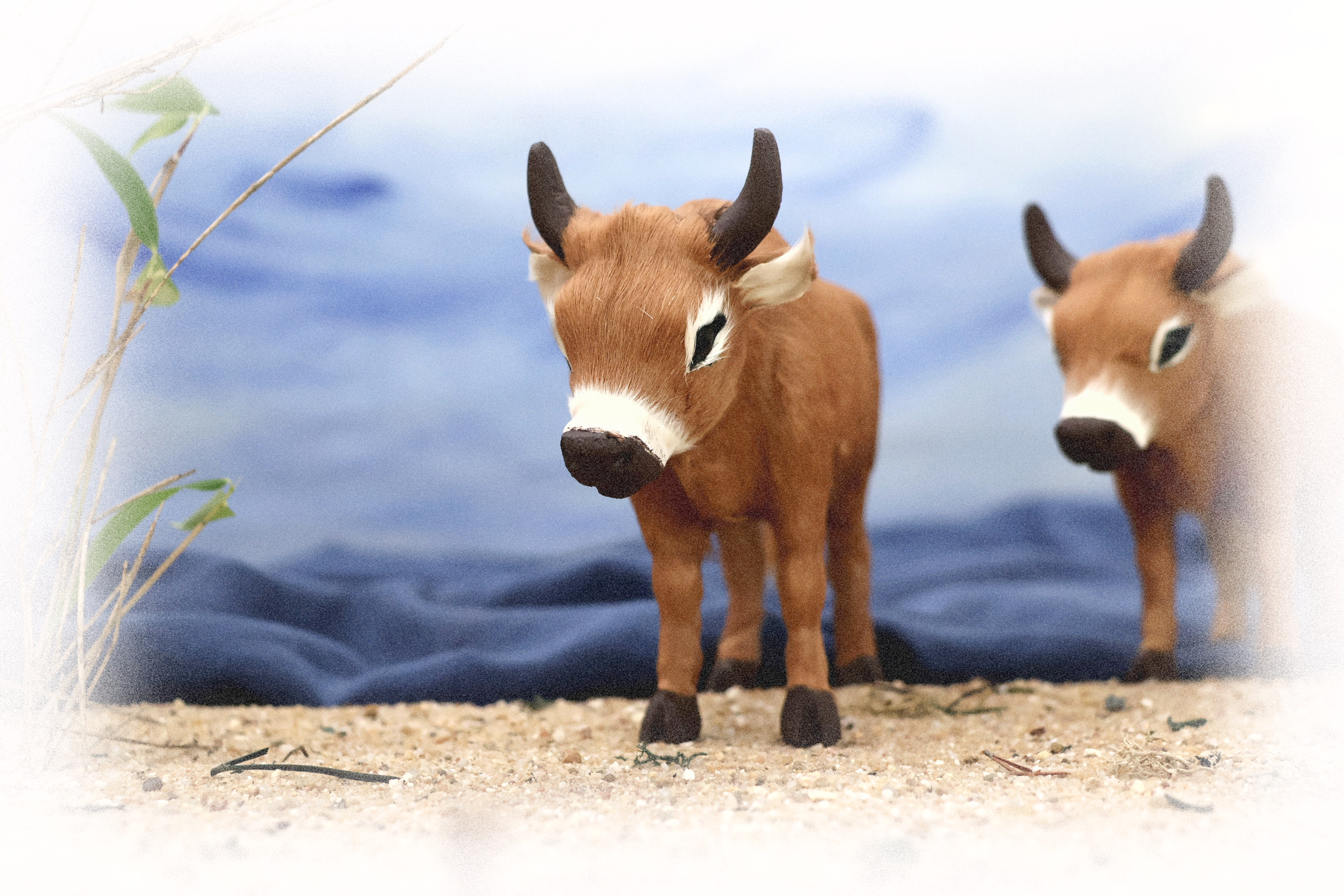 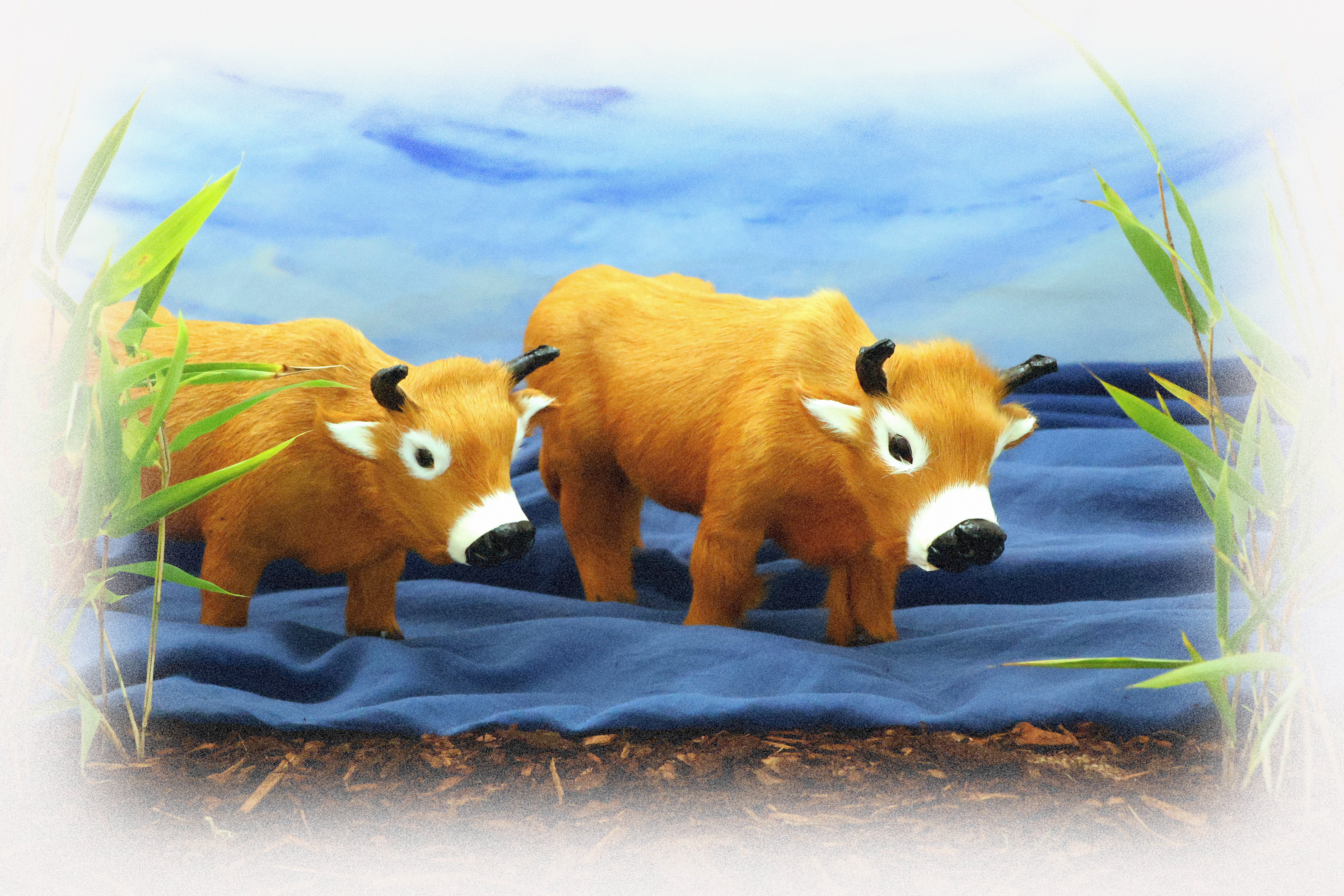 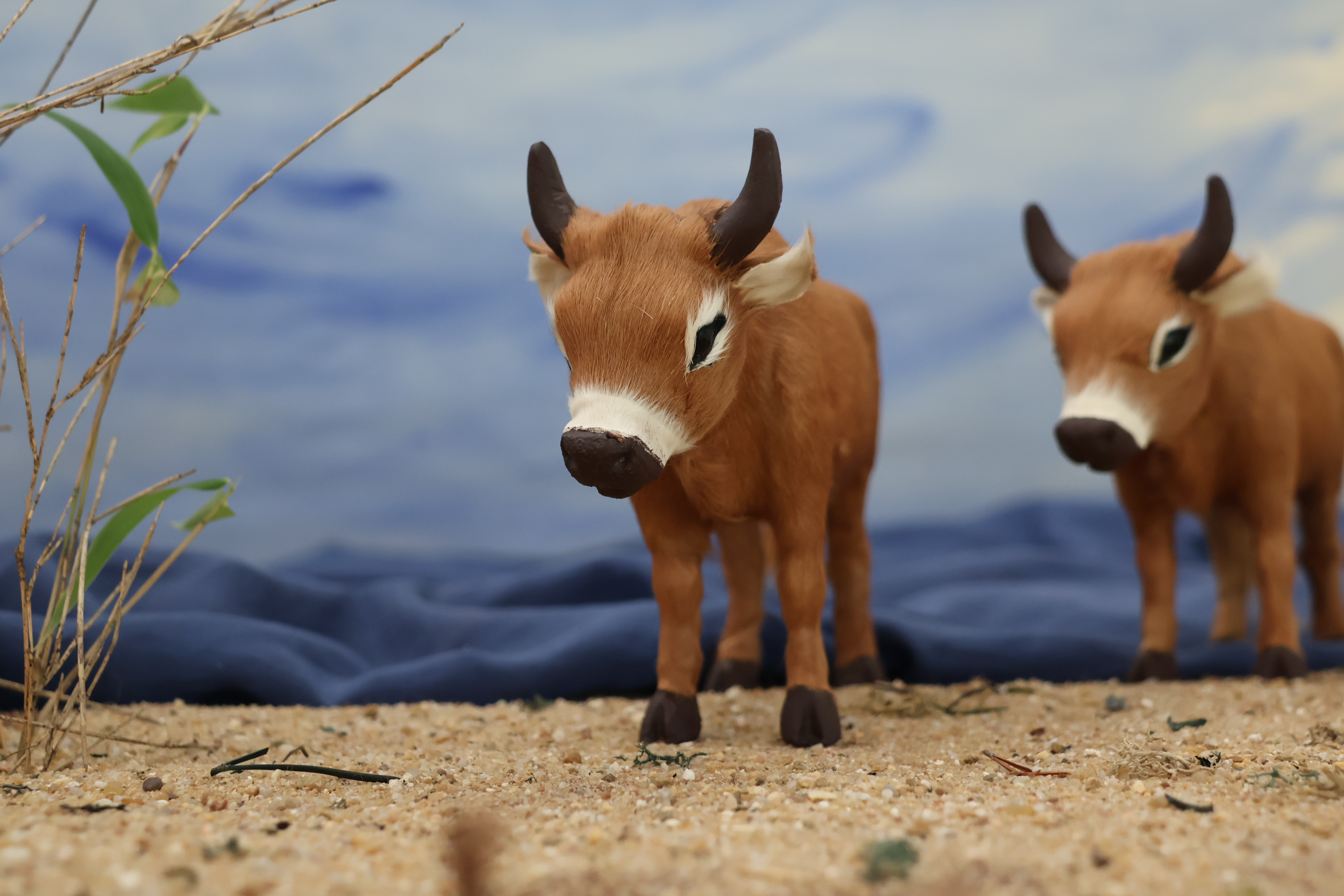 7
7
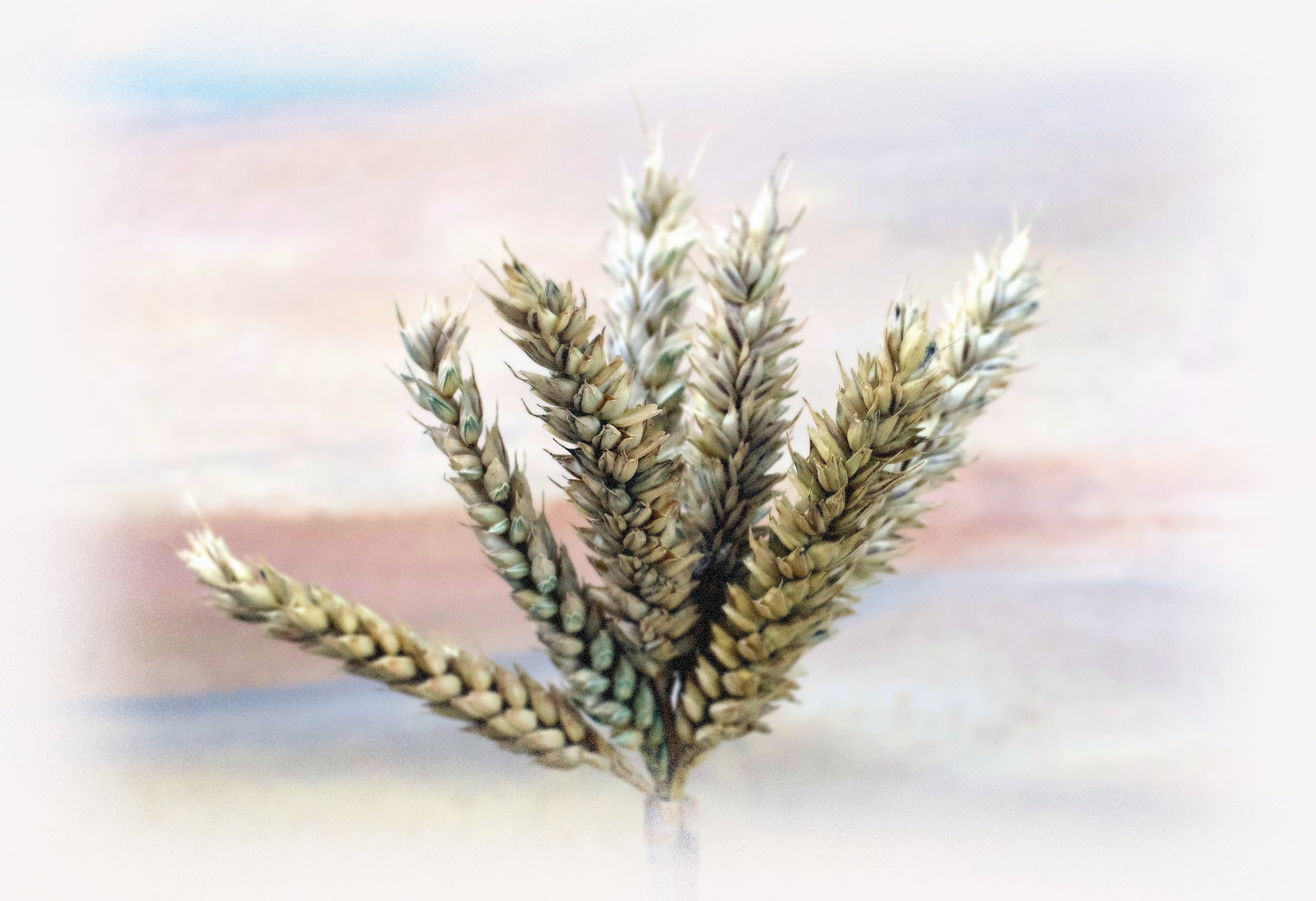 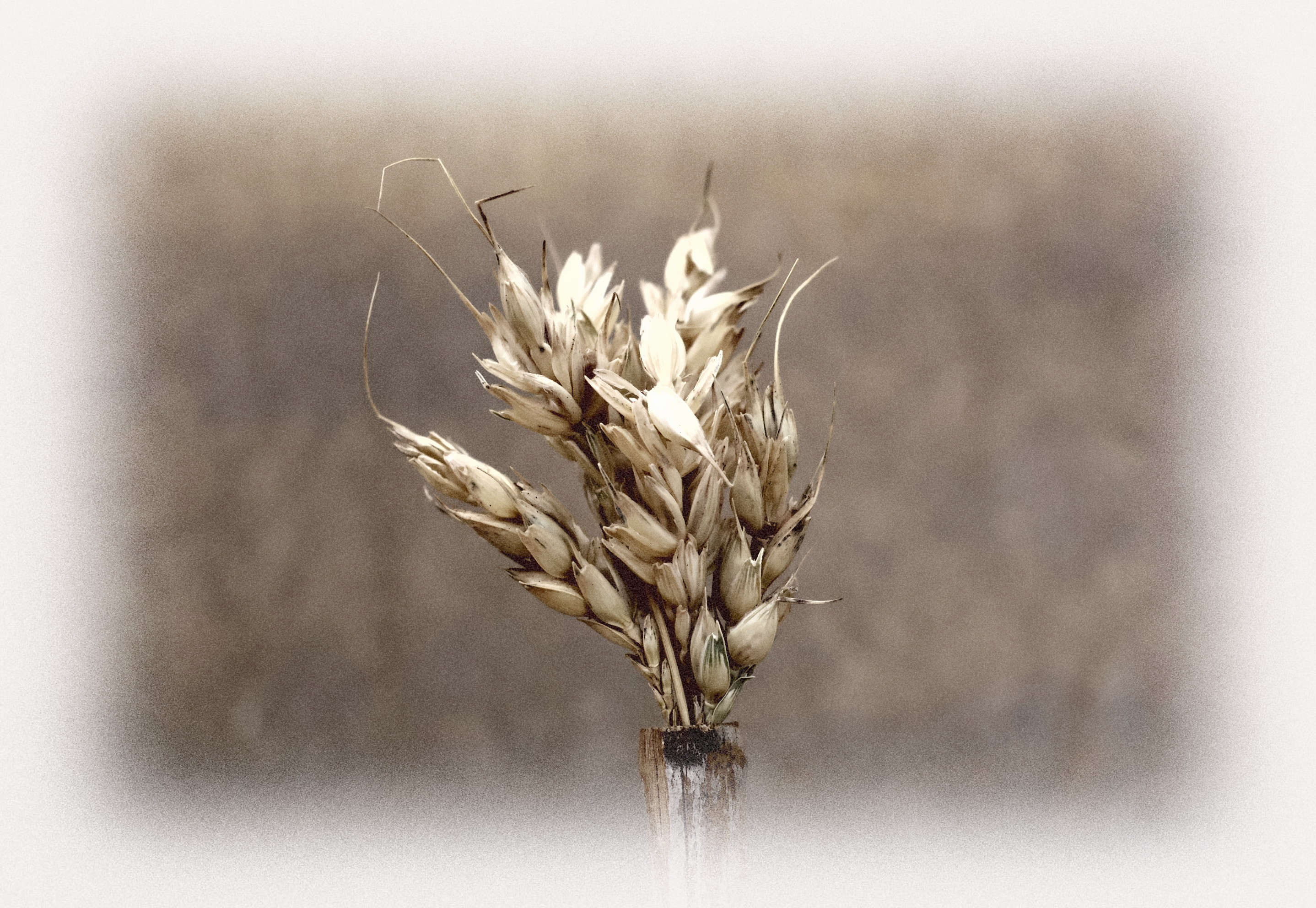 7
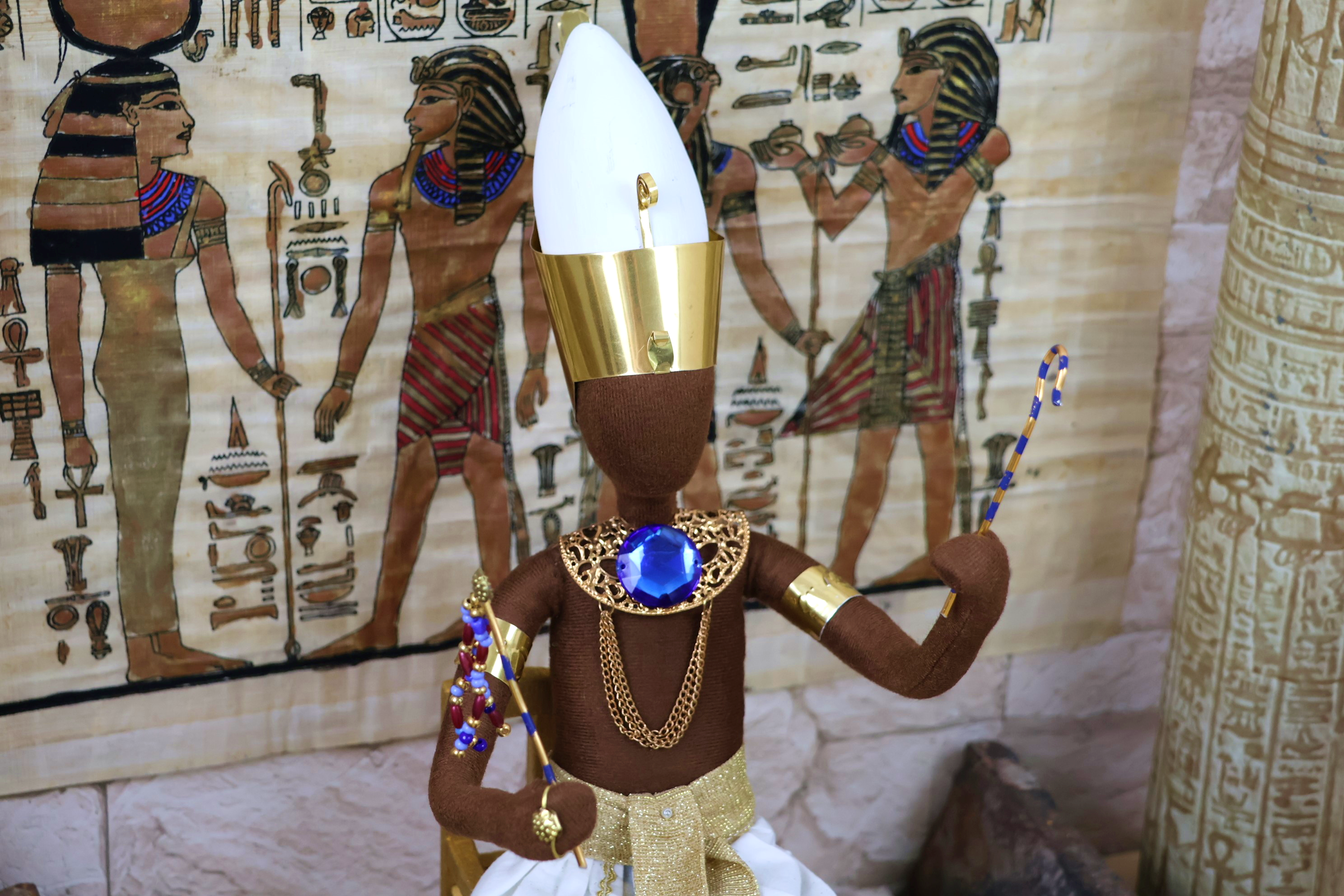 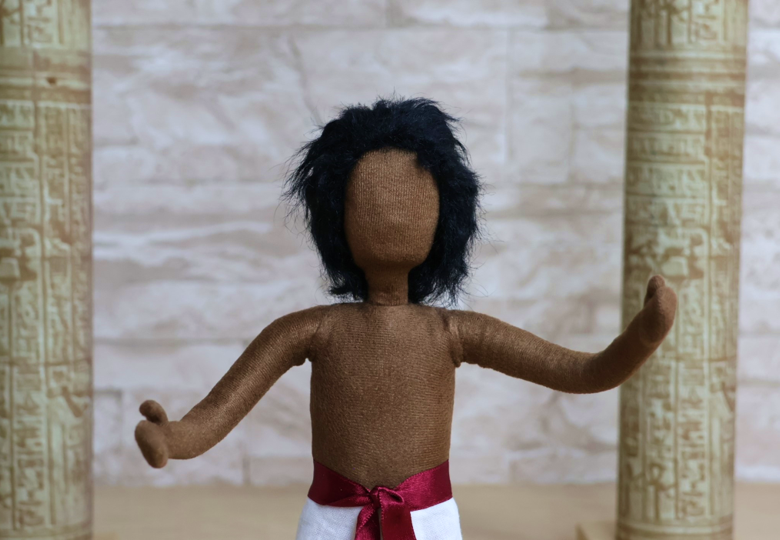 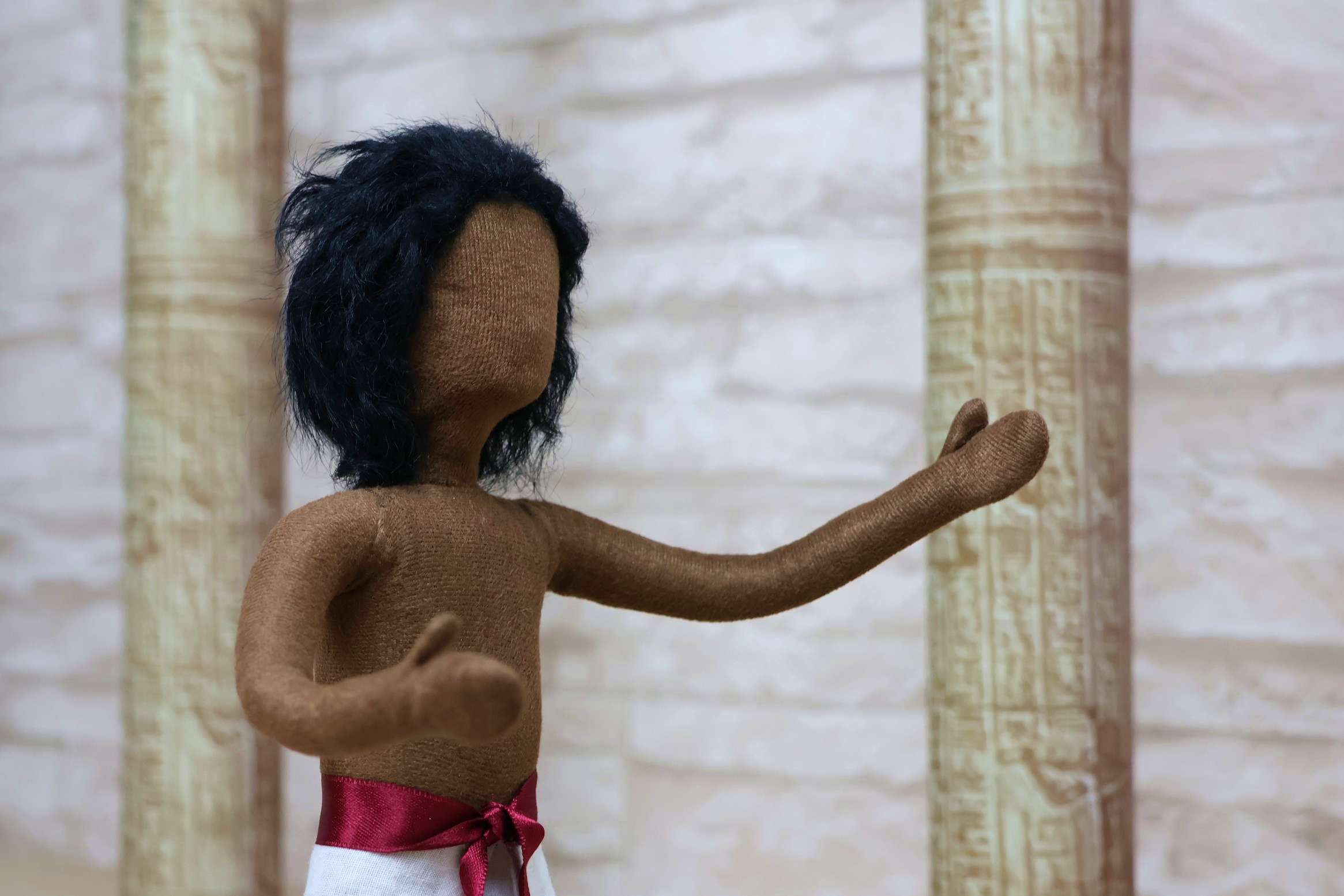 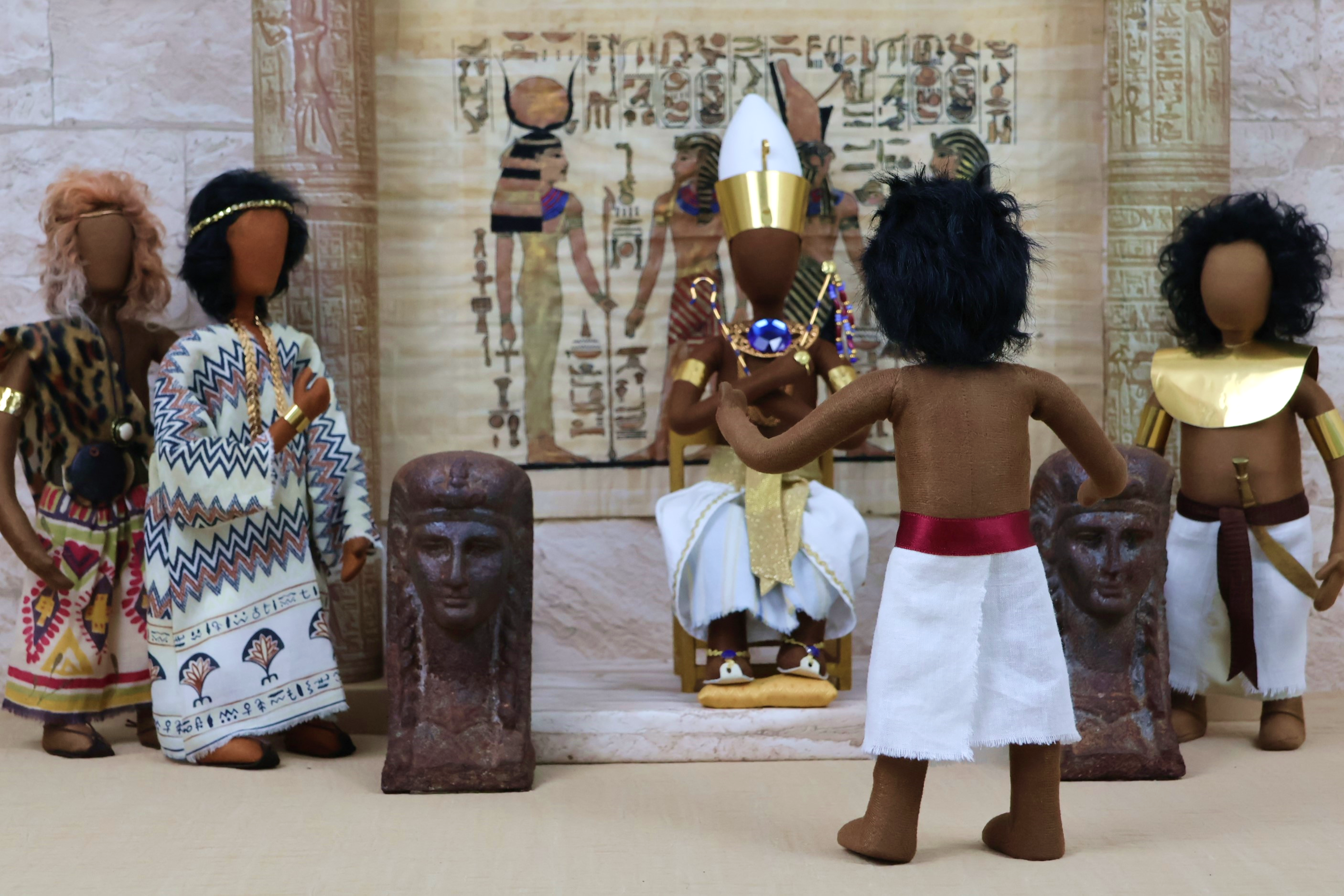 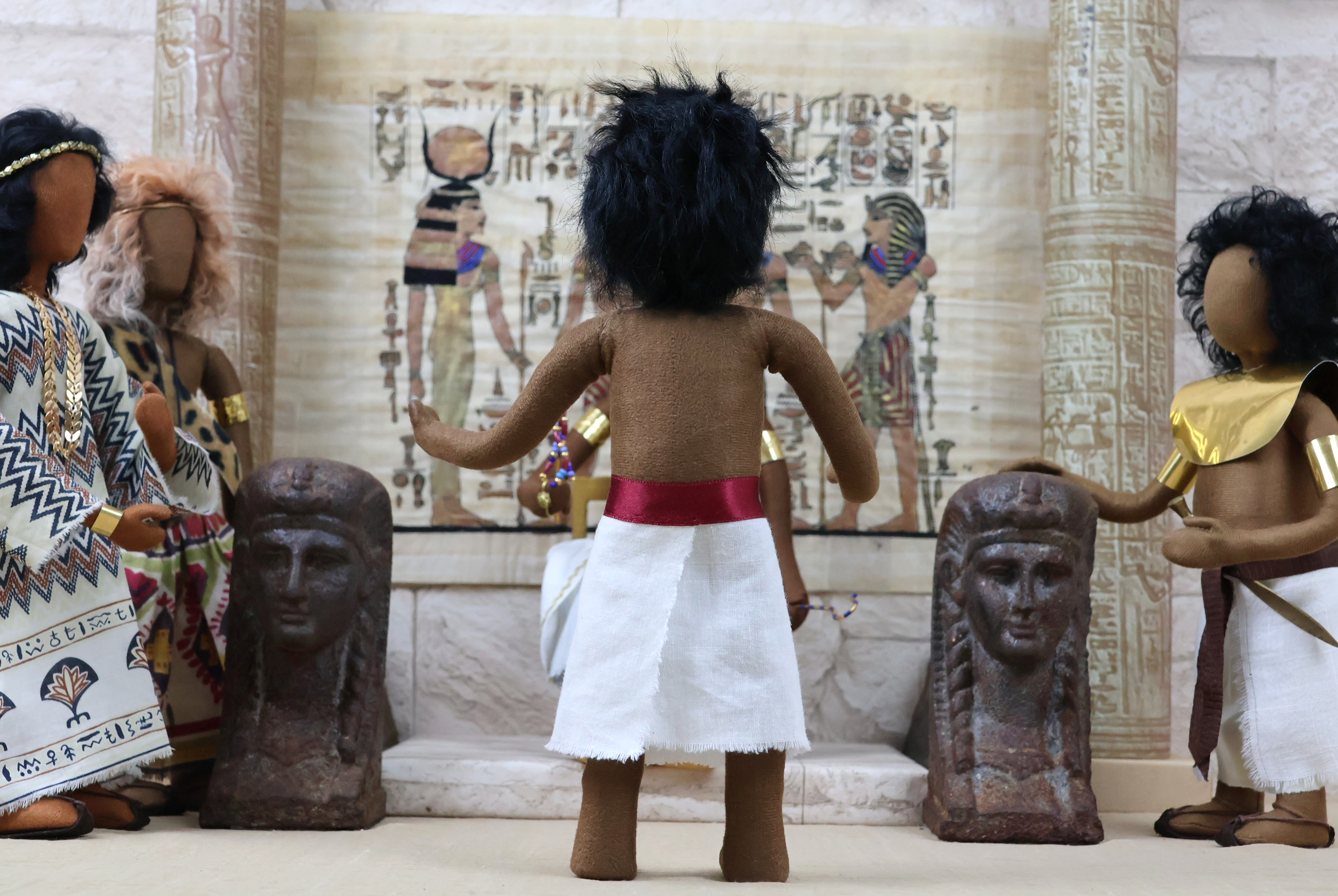 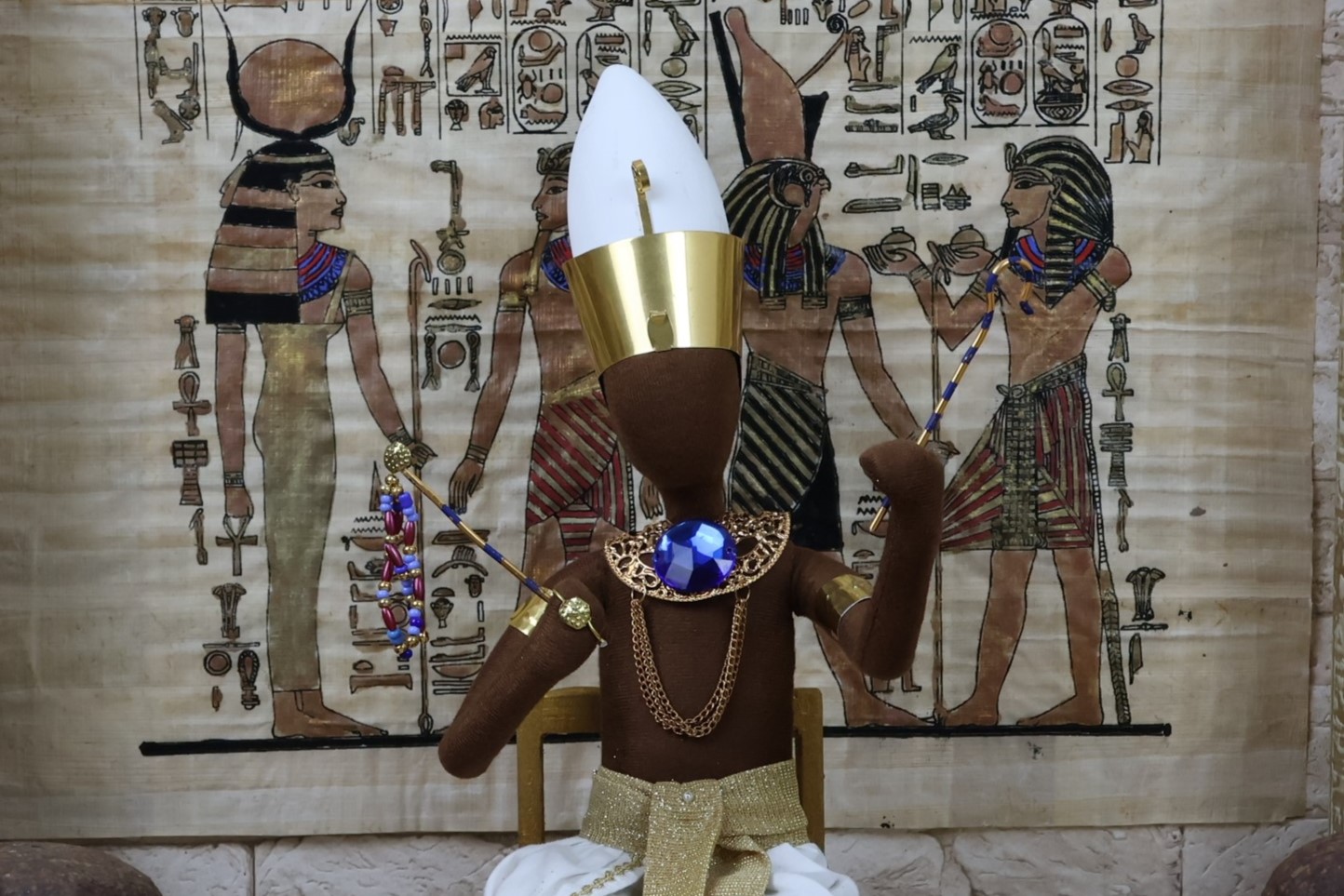 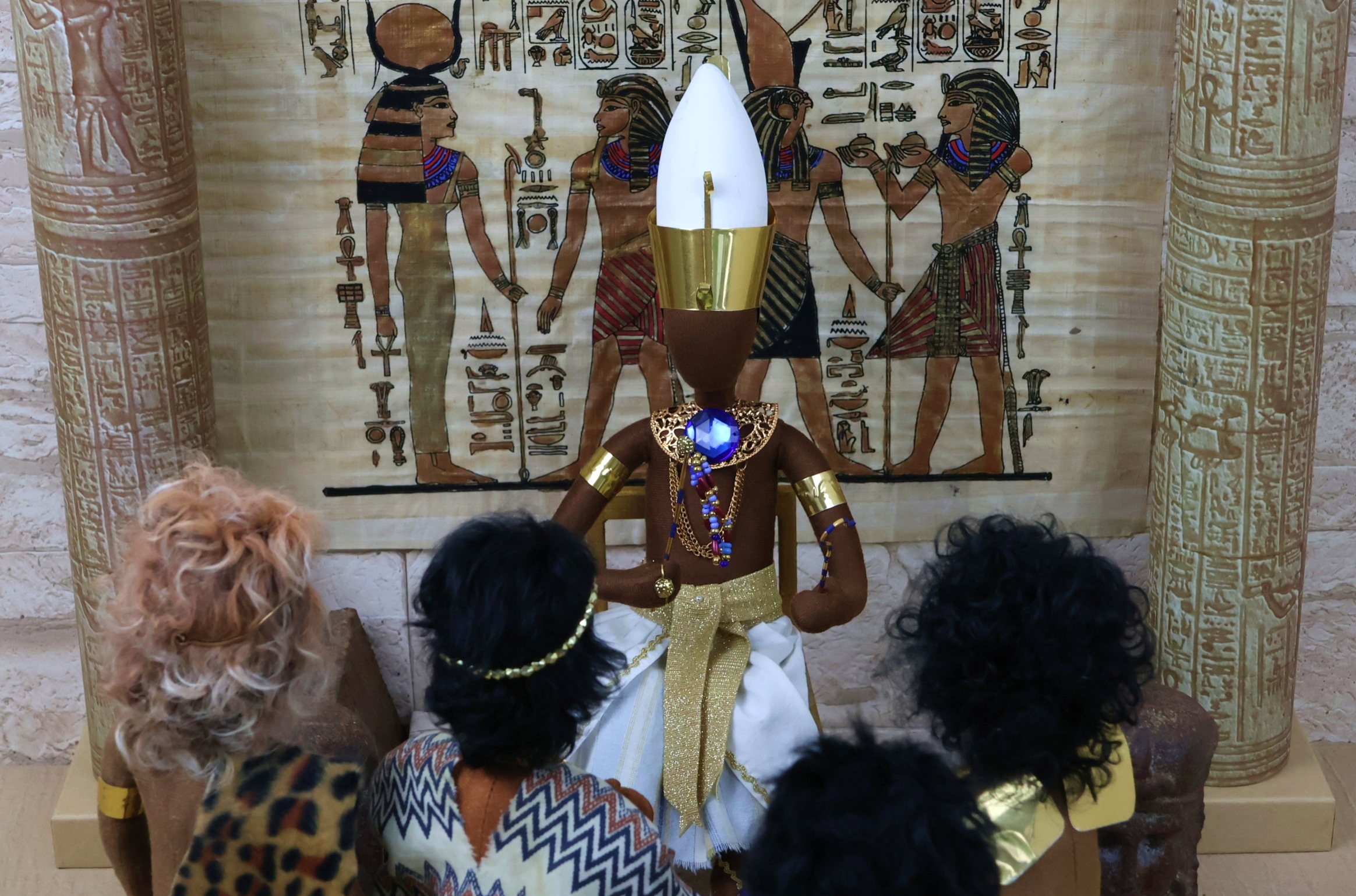 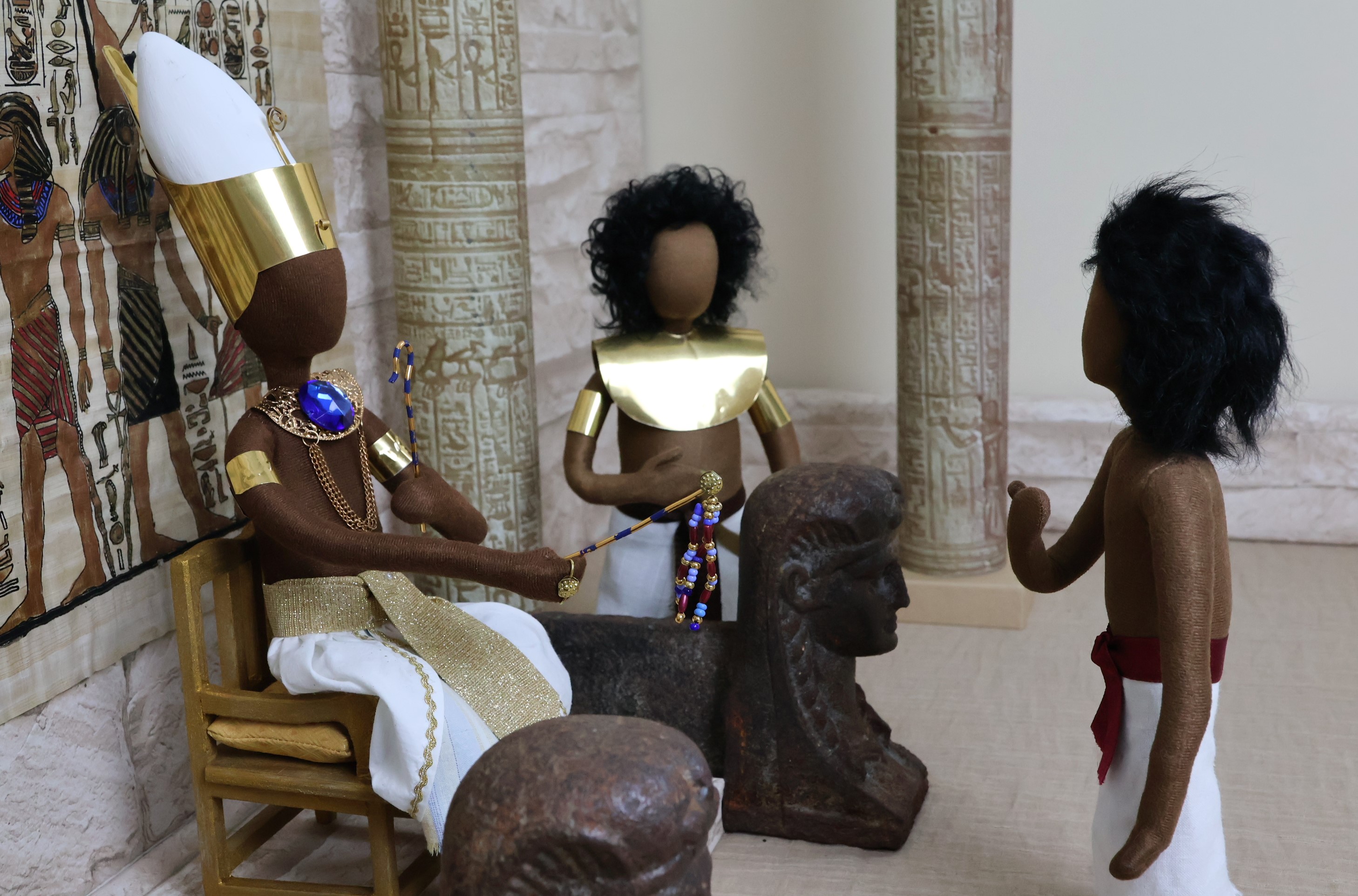 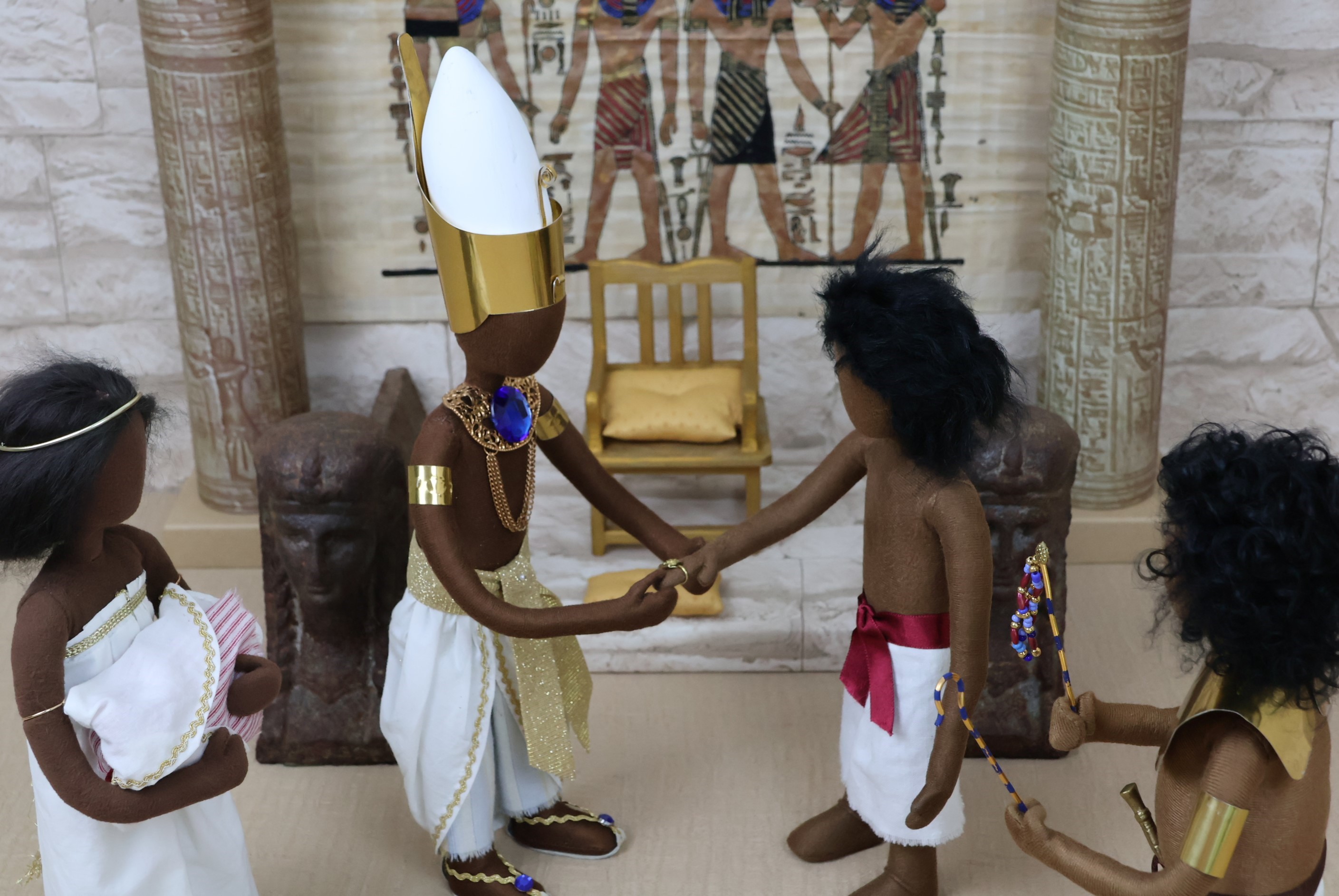 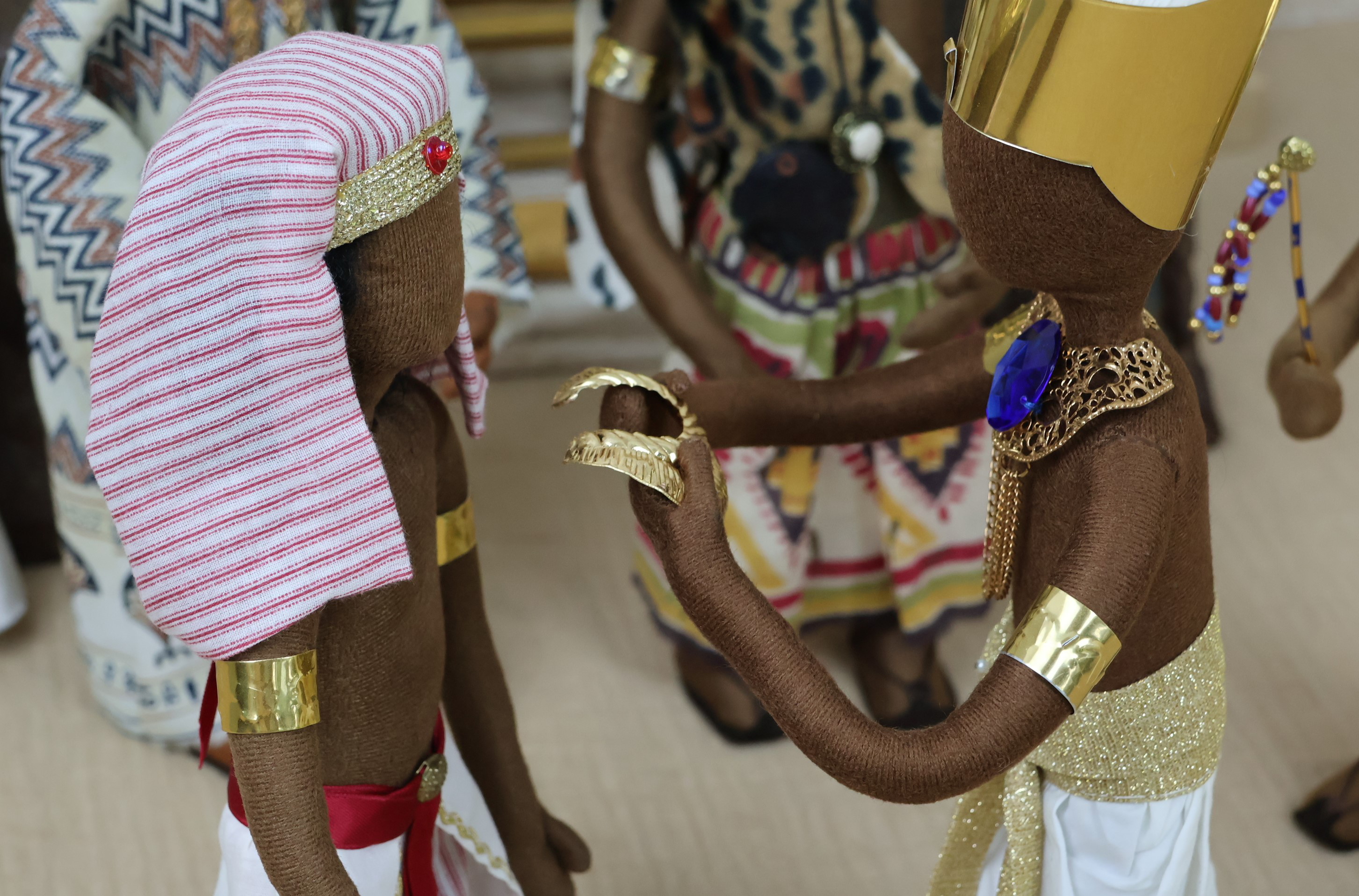 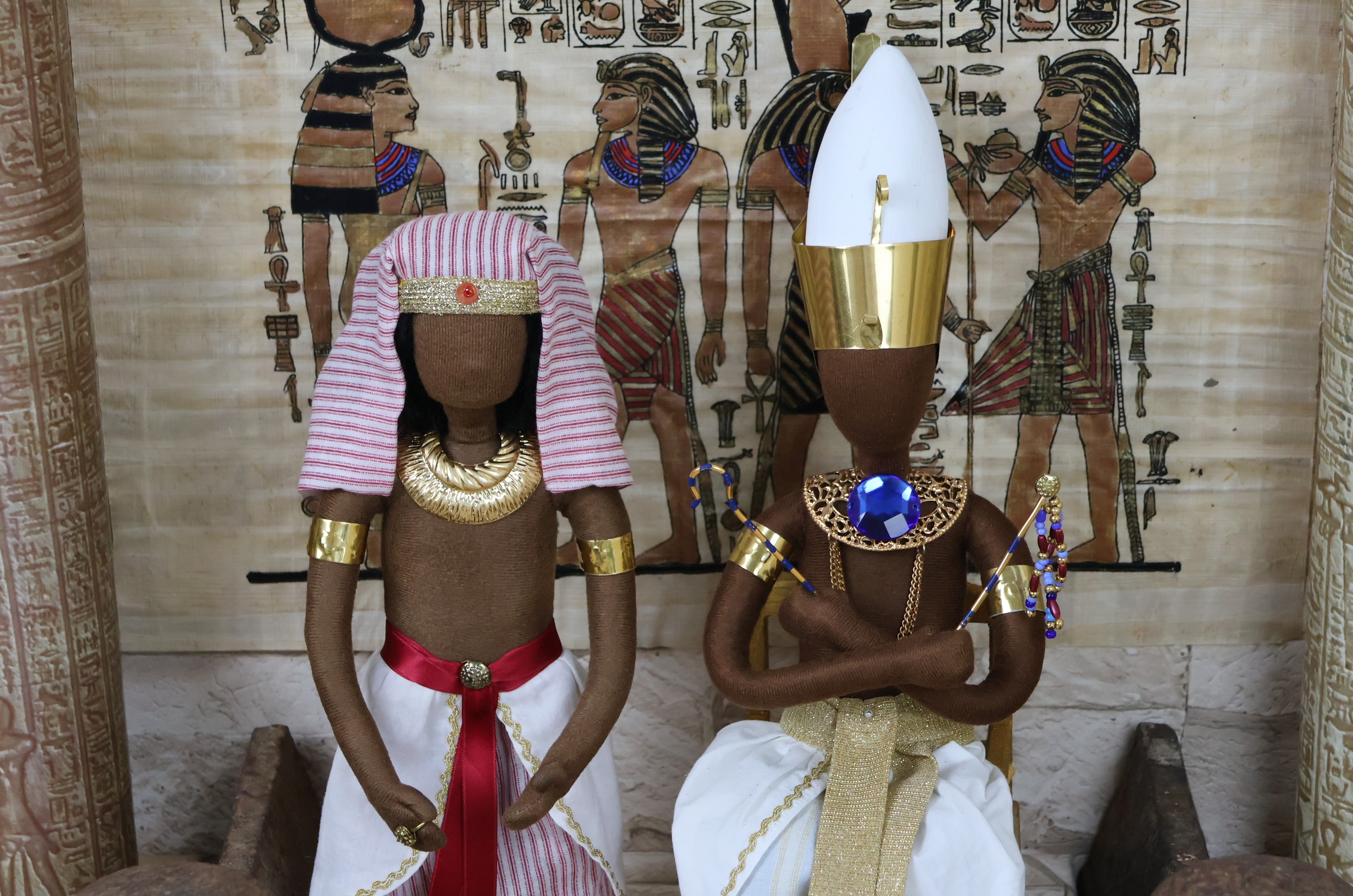 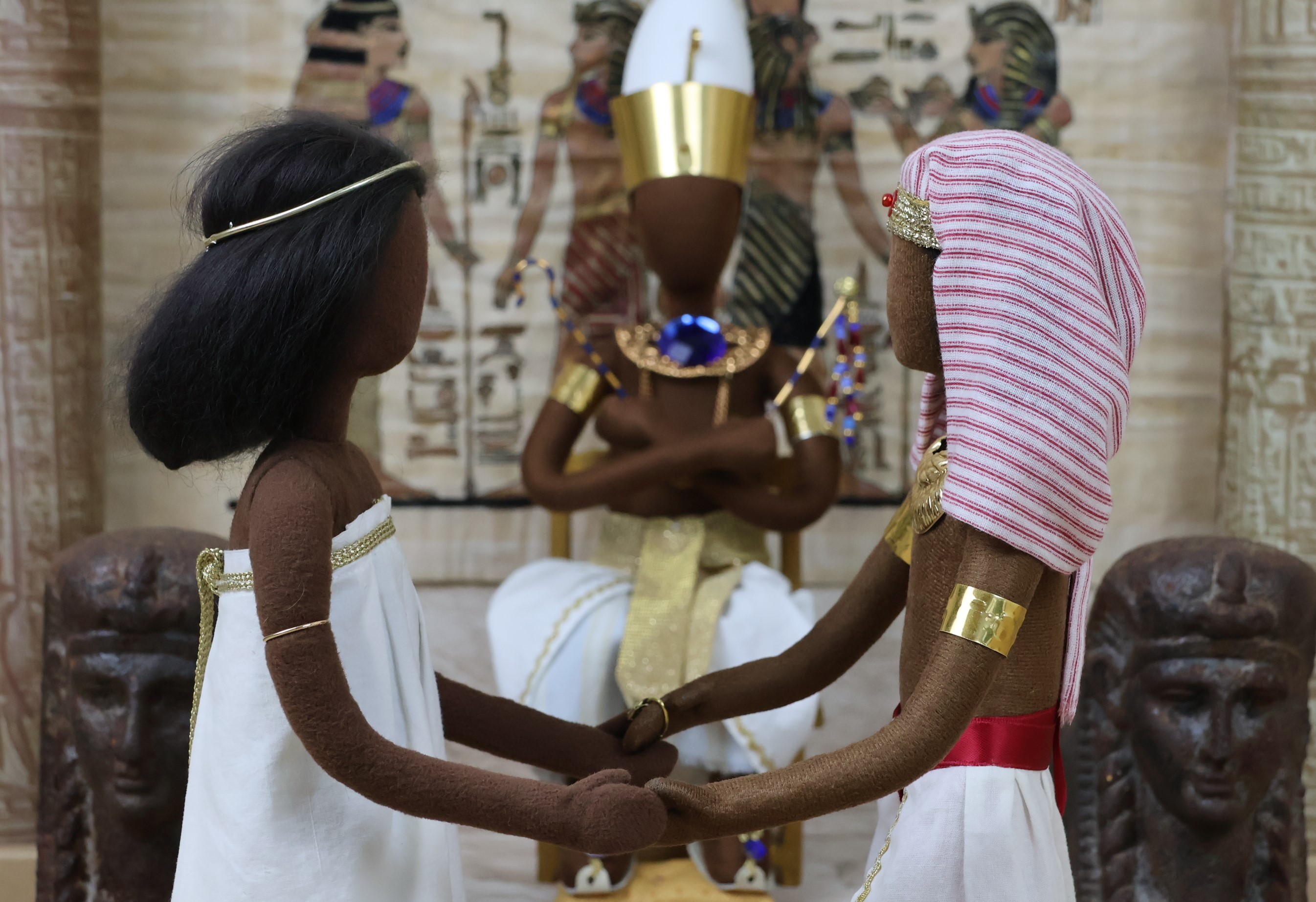 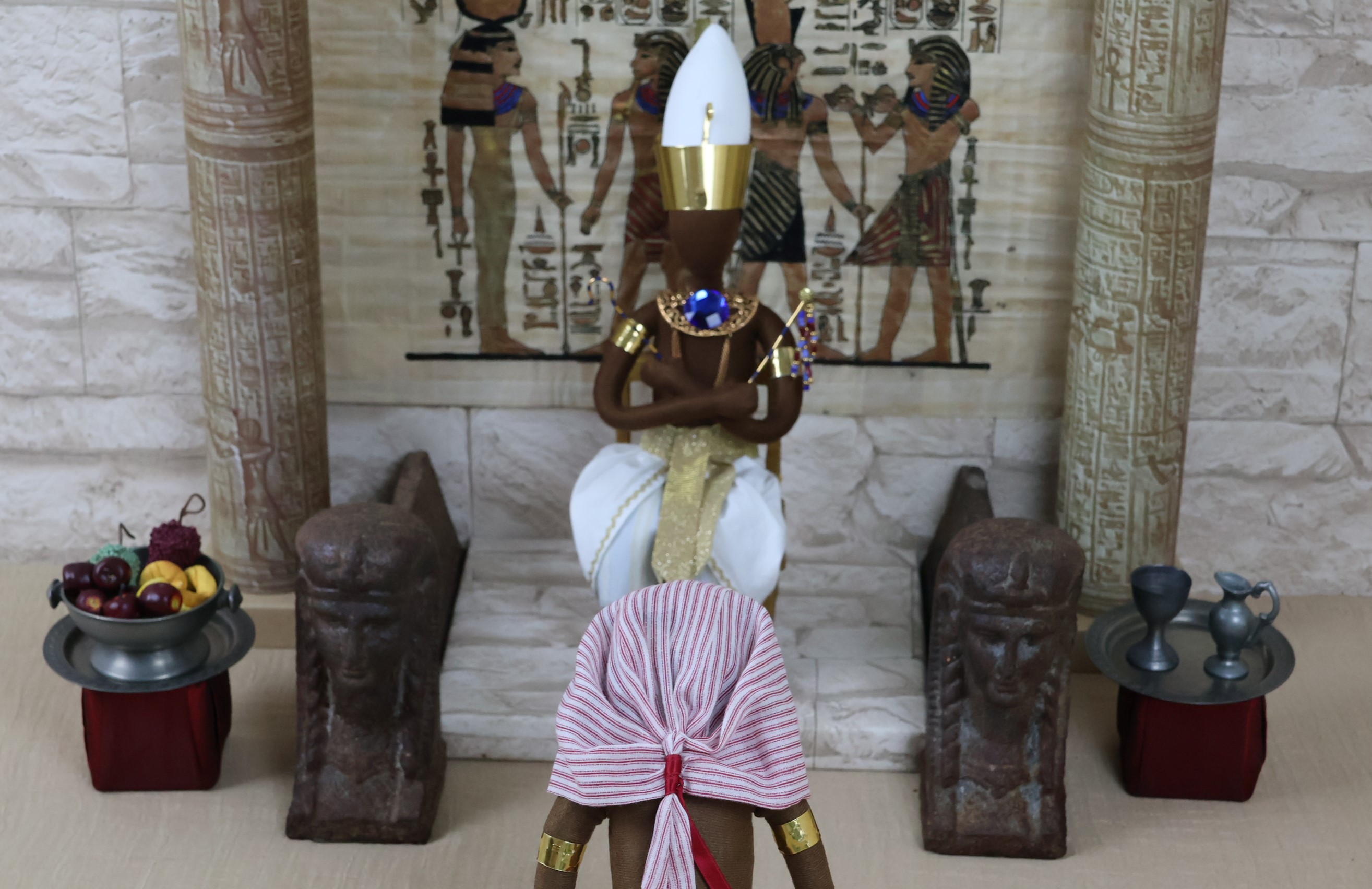 Josef deutet Pharaos Träume 
1. Mose 41, 1 – 46
Fotos: Regina Eisenmann
2025